LHC Experimental Physics
Jon Butterworth
University College London
Vietnam School of Physics
Quy Nhon
 September 2016
Outline
Introduction
First measurements 
Jets and boosted objects 
Higgs Discovery and Measurement
Measurements and Model Independence
Searches and the future
With thanks to Mario Campanelli, Monica Wielers, Wainer Vandelli (and of course many other colleagues too!)
Sept 2016
JMB, VSOP Quy Nhon
2
Introduction
Introduction(s)
The accelerator, the detectors, some principles and digressions
Physics at the LHC
Energy reach
New particles
Shorter distance scales
High luminosity and excellent detectors
Cover the phase space opened
Study rare events
Energy opens more phase space
High multiplicities
QCD & EW radiation in events with objects at the electroweak scale
Boosted electroweak scale objects, rich perturbative structure inside jets
Surprises?
Sept 2016
JMB, VSOP Quy Nhon
5
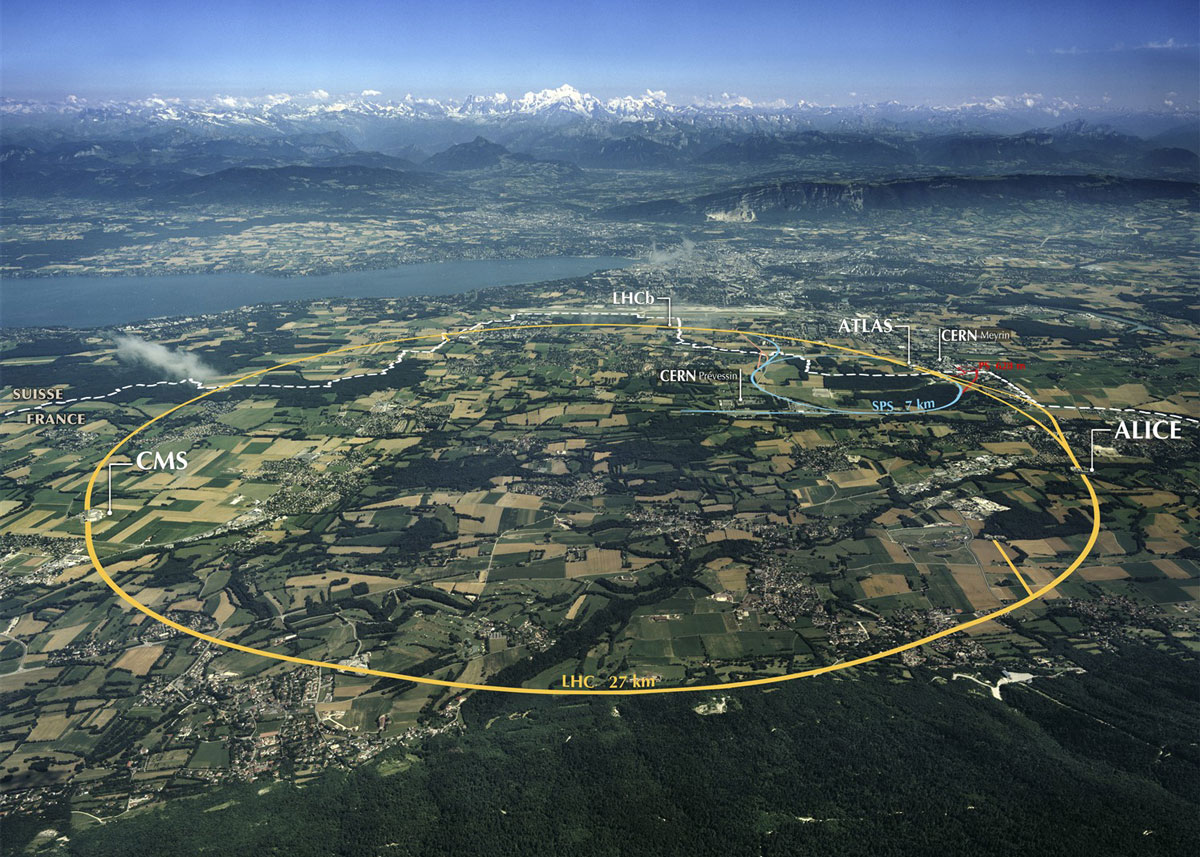 Sept 2016
JMB, VSOP Quy Nhon
6
[Speaker Notes: Protons collisions at 14,000,000,000,000 eV
(eventually – currently at 7,000,000,000,000 eV)
Two “general purpose” experiments: ATLAS and CMS will detect the products of the collisions.
Why does it have to be so big? (weight on string)]
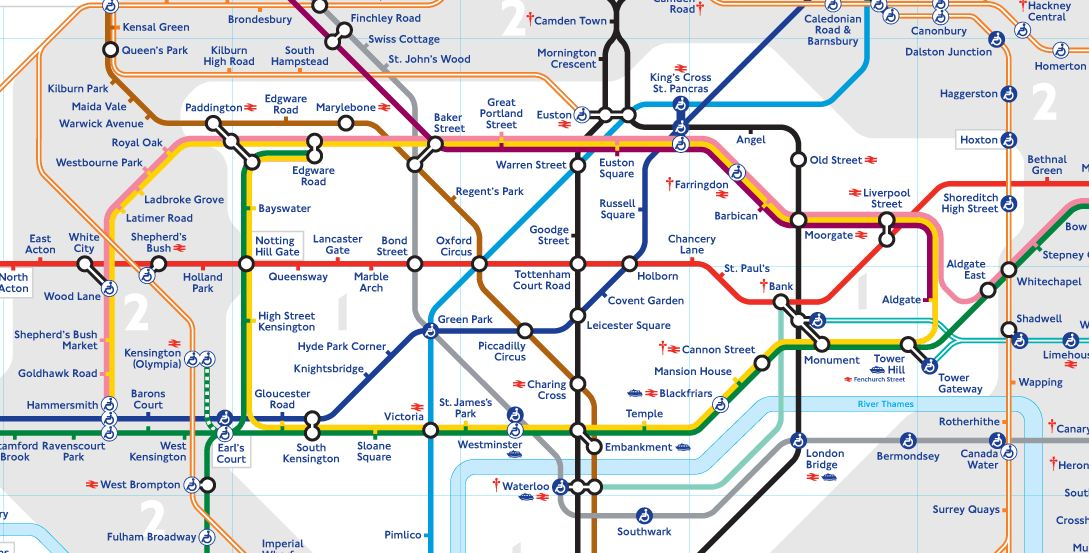 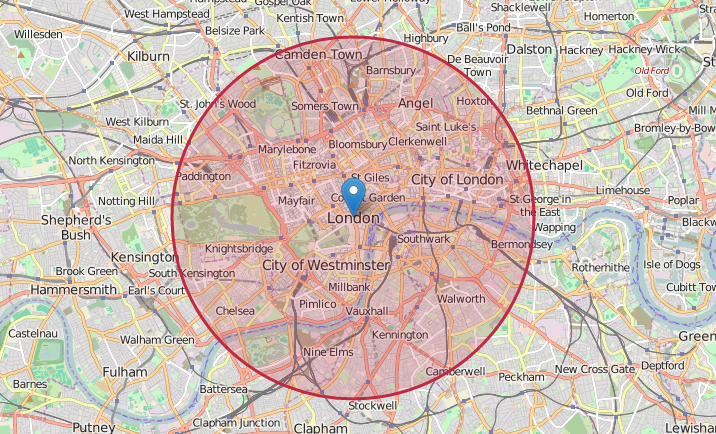 https://natronics.github.io/science-hack-day-2014/lhc-map/
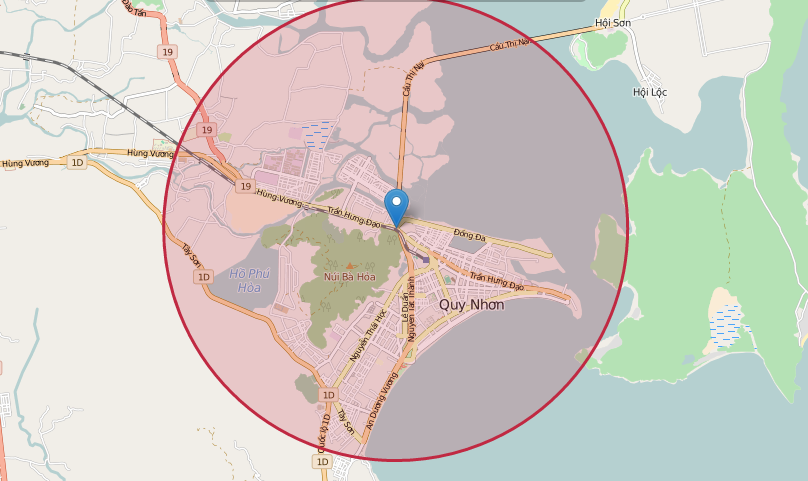 https://natronics.github.io/science-hack-day-2014/lhc-map/
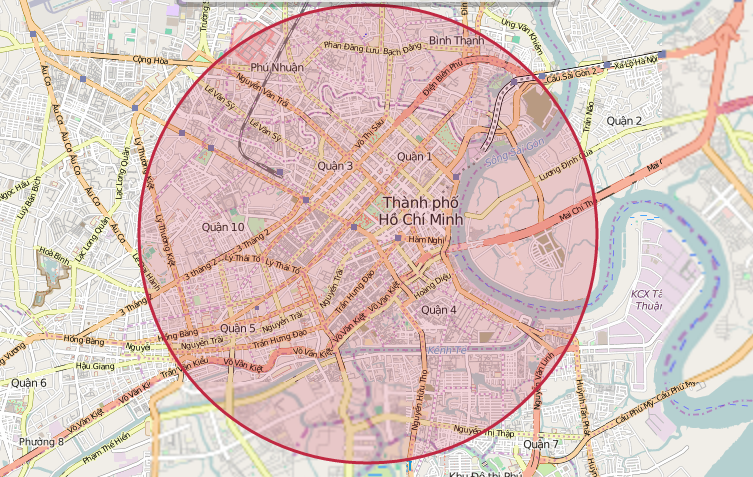 https://natronics.github.io/science-hack-day-2014/lhc-map/
Unlike LEP or the Tevatron, the LHC is a proton-proton (matter-matter) machine
Technical difficulty: get a very accurate opposite magnetic field
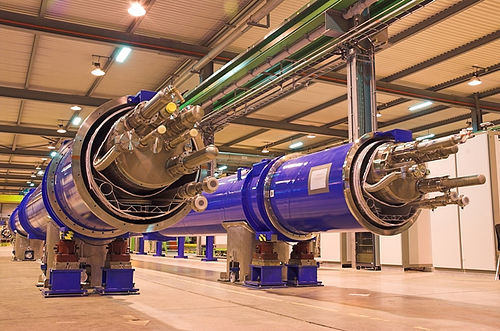 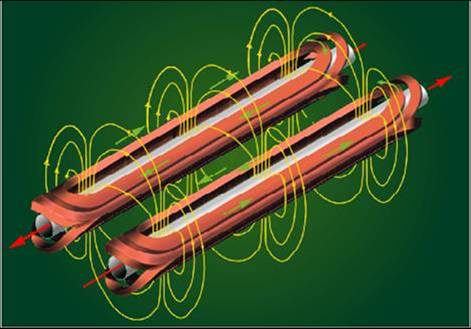 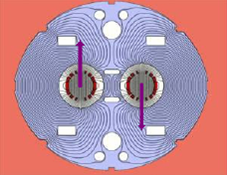 So why? 
Not possible to produce enough antiprotons to have the large luminosities needed for rare processes
Most of interactions will be gluon-gluon anyway 
Sept 2016
JMB, VSOP Quy Nhon
11
Parton Densities
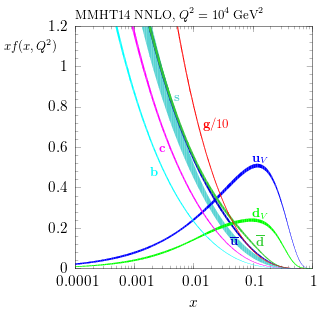 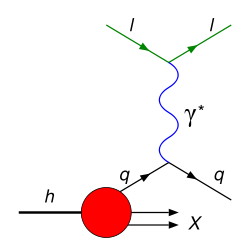 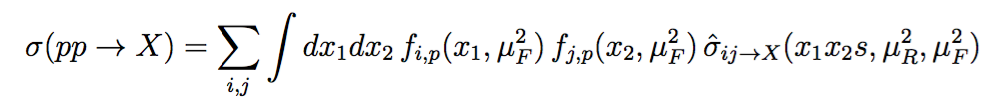 Sept 2016
JMB, VSOP Quy Nhon
12
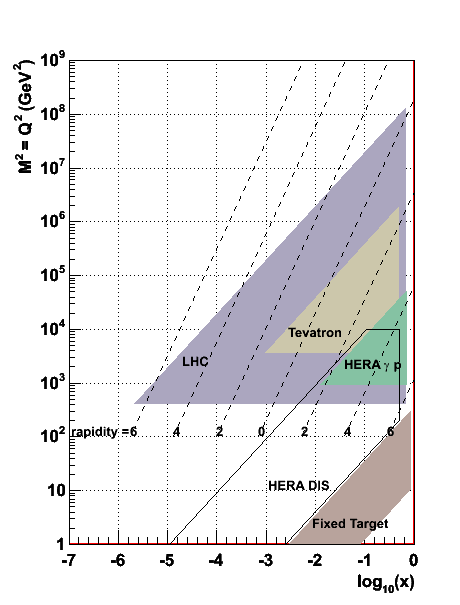 Parton Densities
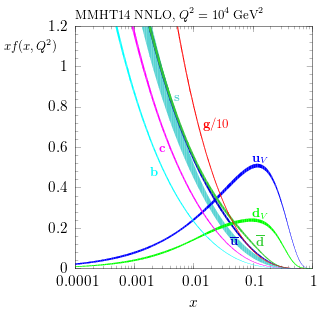 Sept 2016
JMB, VSOP Quy Nhon
13
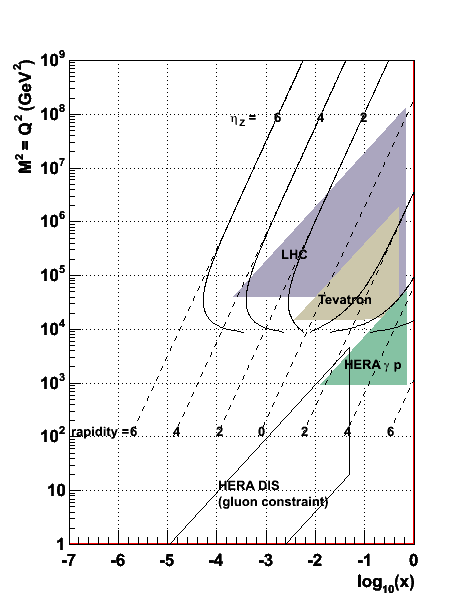 Parton Densities
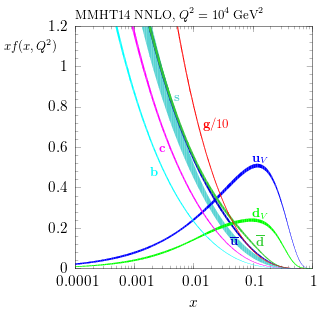 More later….
Sept 2016
JMB, VSOP Quy Nhon
14
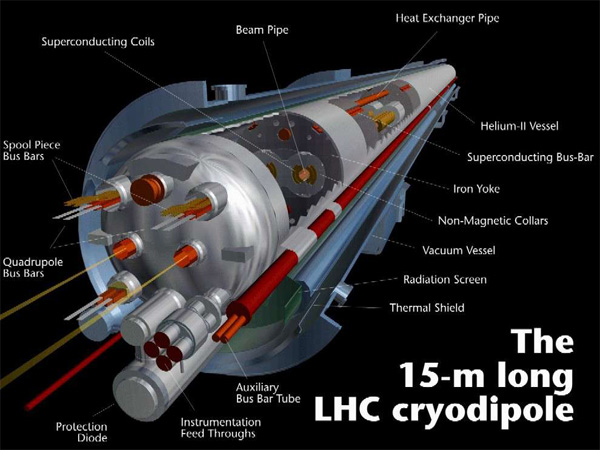 Sept 2016
JMB, VSOP Quy Nhon
15
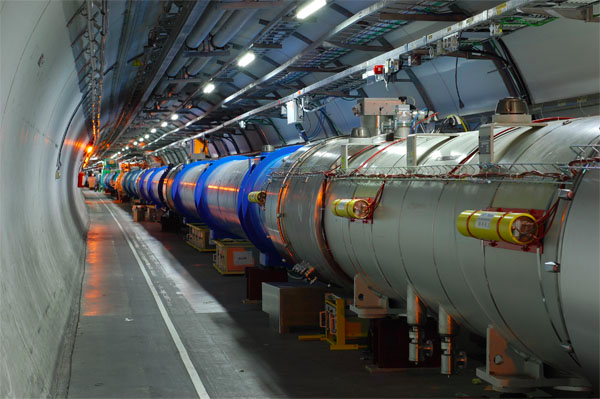 Sept 2016
JMB, VSOP Quy Nhon
16
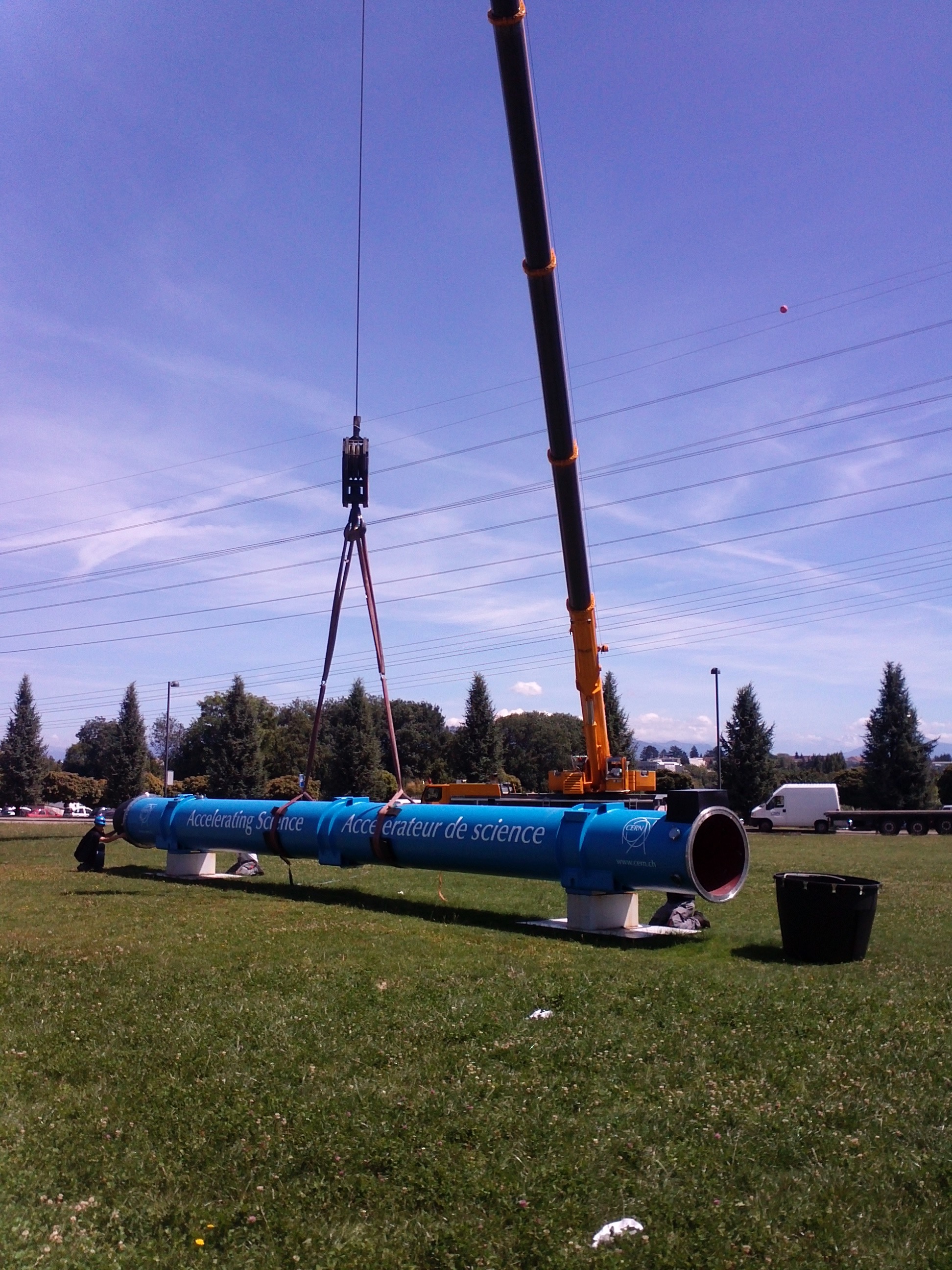 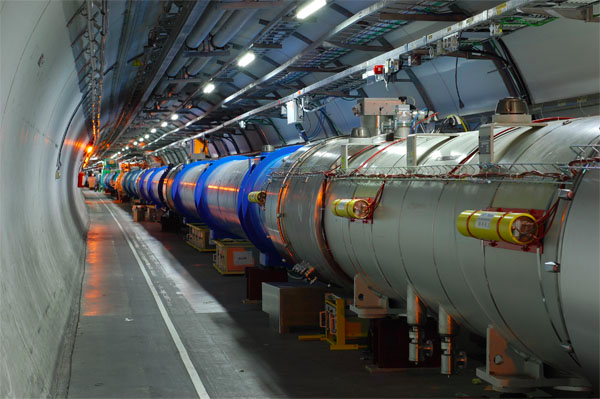 Sept 2016
JMB, VSOP Quy Nhon
17
Some History and Politics
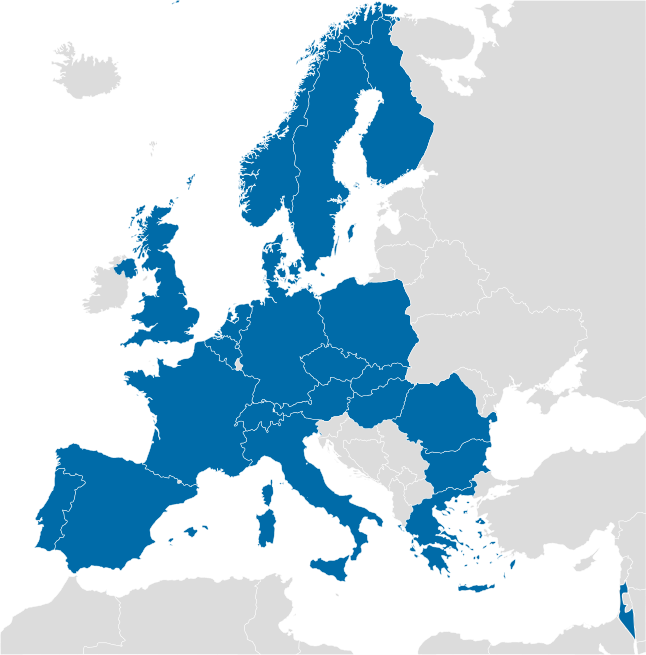 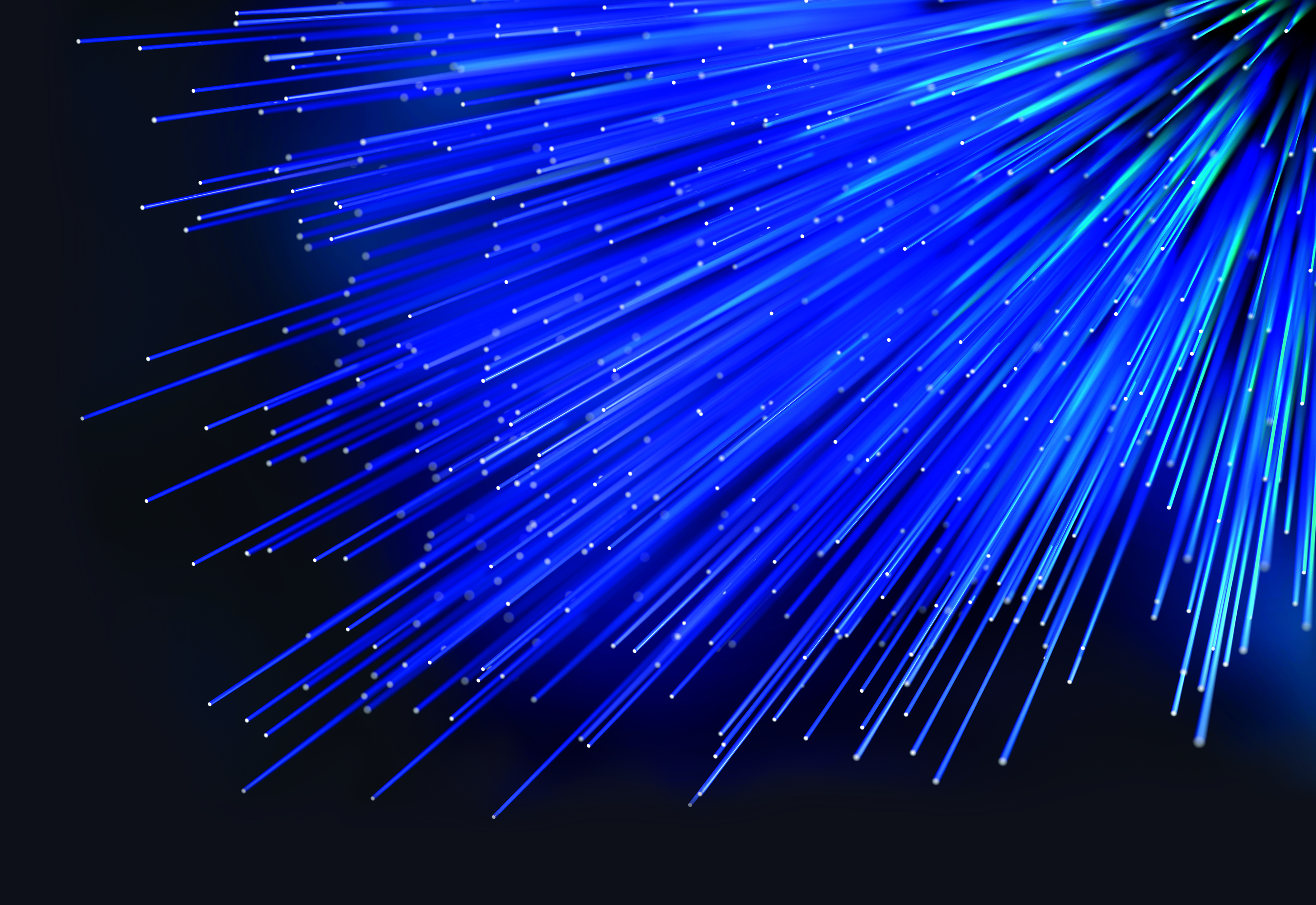 Sept 2016
JMB, VSOP Quy Nhon
19
In the 1980s, CERN built LEP, the Large Electron-Positron collider, in a 26.6 km tunnel at average depth of 100m.
It was the largest civil-engineering project in Europe at the time.
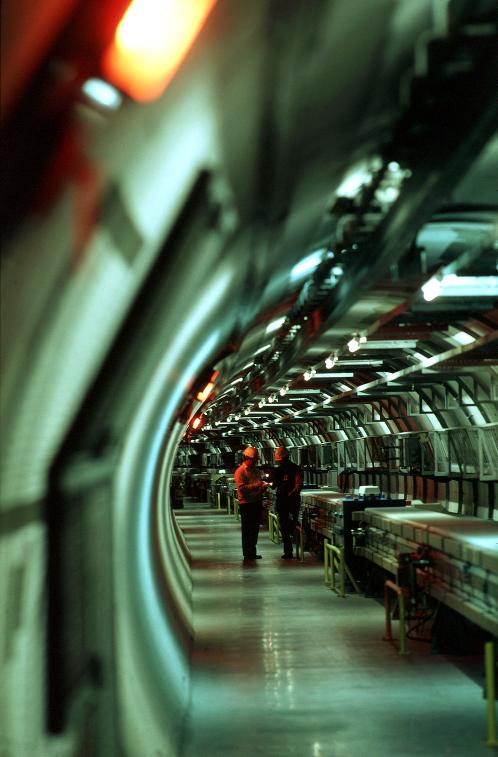 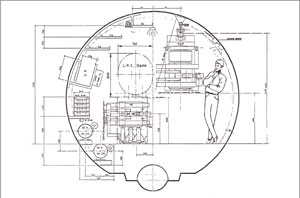 Already in spring 1984 (5 years before LEP started operations!) a workshop was held on the possibility of building ”a Large Hadron Collider” in the LEP tunnel
Sept 2016
JMB, VSOP Quy Nhon
20
At that time, the US was building a very ambitious hadron collider, the Superconducting Super Collider (SSC), in Texas. 
In 1993 the US congress cancelled the SSC due to budget cuts. The LHC was the only viable project at the energy frontier, and approved in 1994)
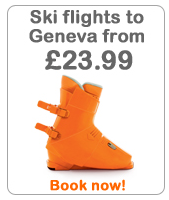 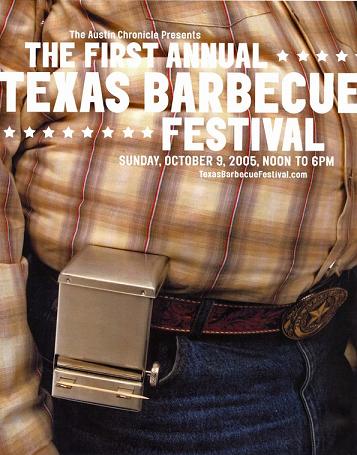 ...maybe not so bad for our health...
The discussion on detectors was well under way, and after many merges ATLAS and CMS were approved in 1995
Sept 2016
JMB, VSOP Quy Nhon
21
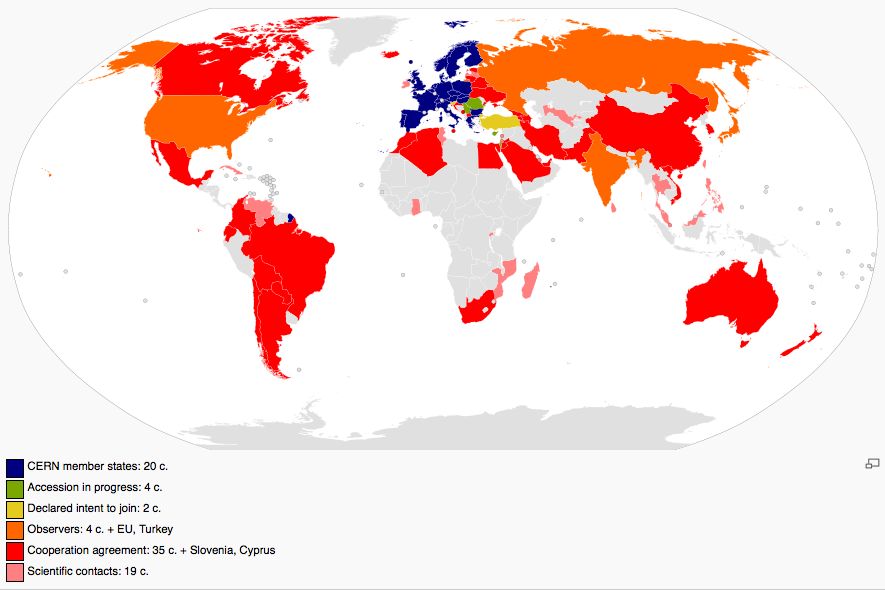 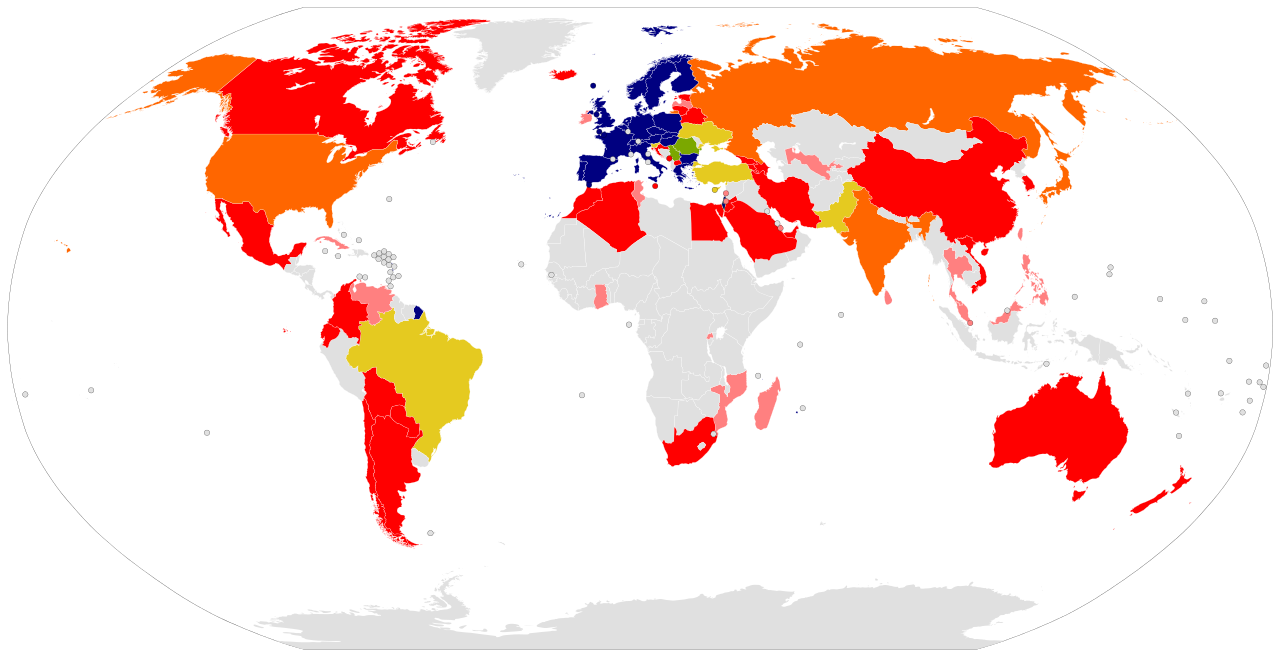 Sept 2016
JMB, VSOP Quy Nhon
22
The Detectors
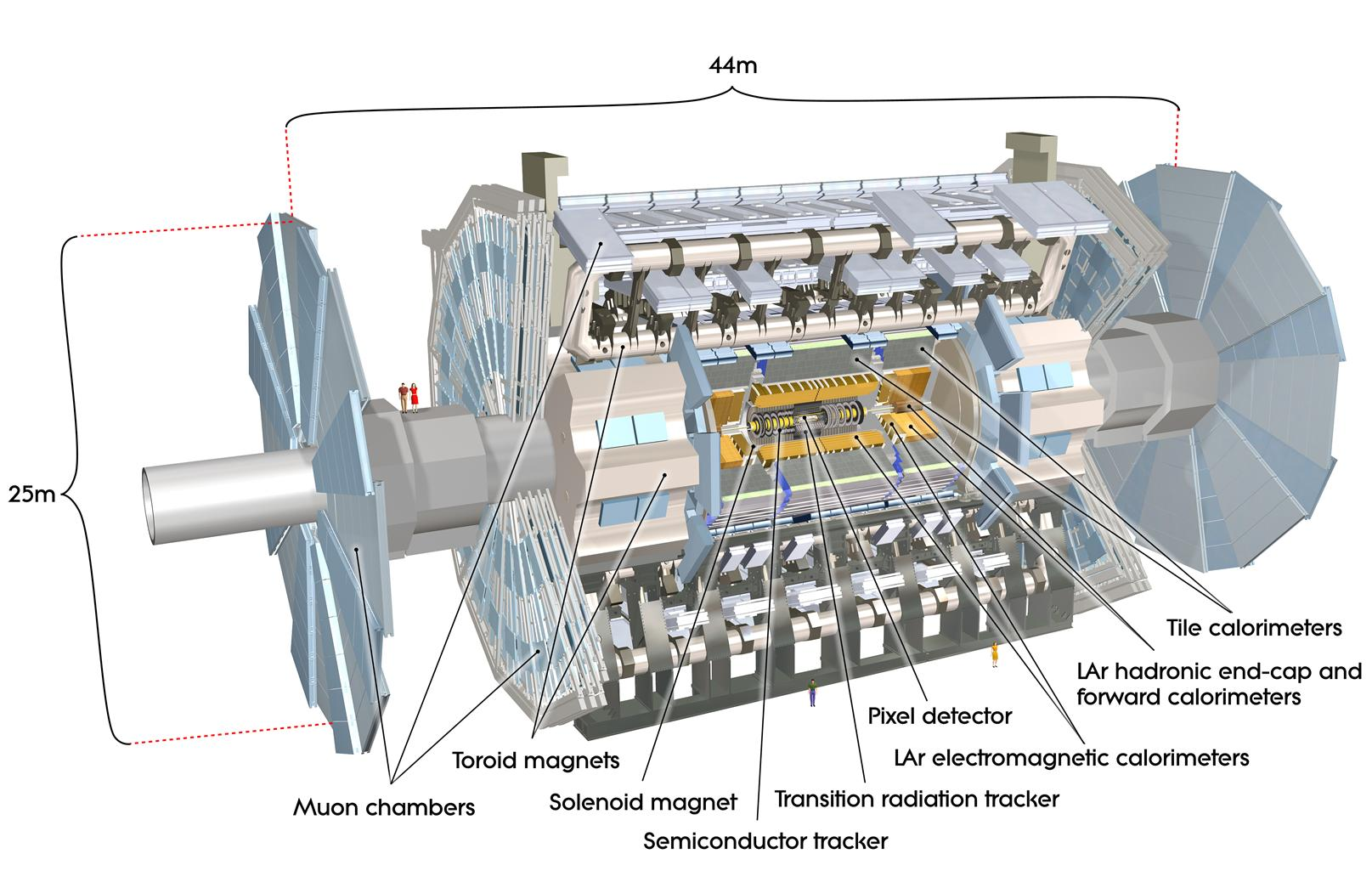 Sept 2016
JMB, VSOP Quy Nhon
24
[Speaker Notes: CMS: 1 solenoid magnet (4T) creates field inside and outside
Muon chambers in return yoke
80000 PbWO4 crystals as e.m. calorimeter]
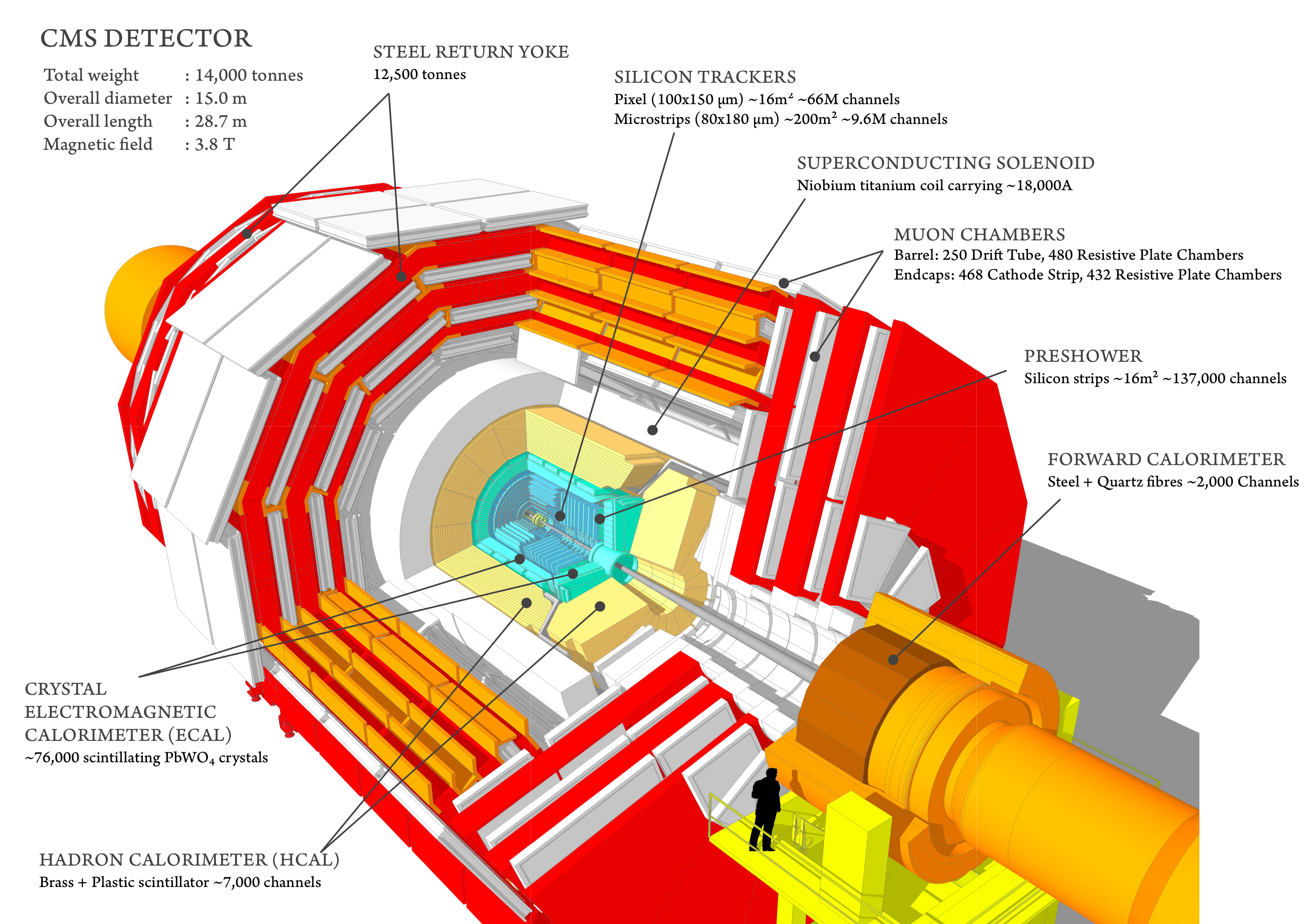 Sept 2016
JMB, VSOP Quy Nhon
25
[Speaker Notes: CMS: 1 solenoid magnet (4T) creates field inside and outside
Muon chambers in return yoke
80000 PbWO4 crystals as e.m. calorimeter]
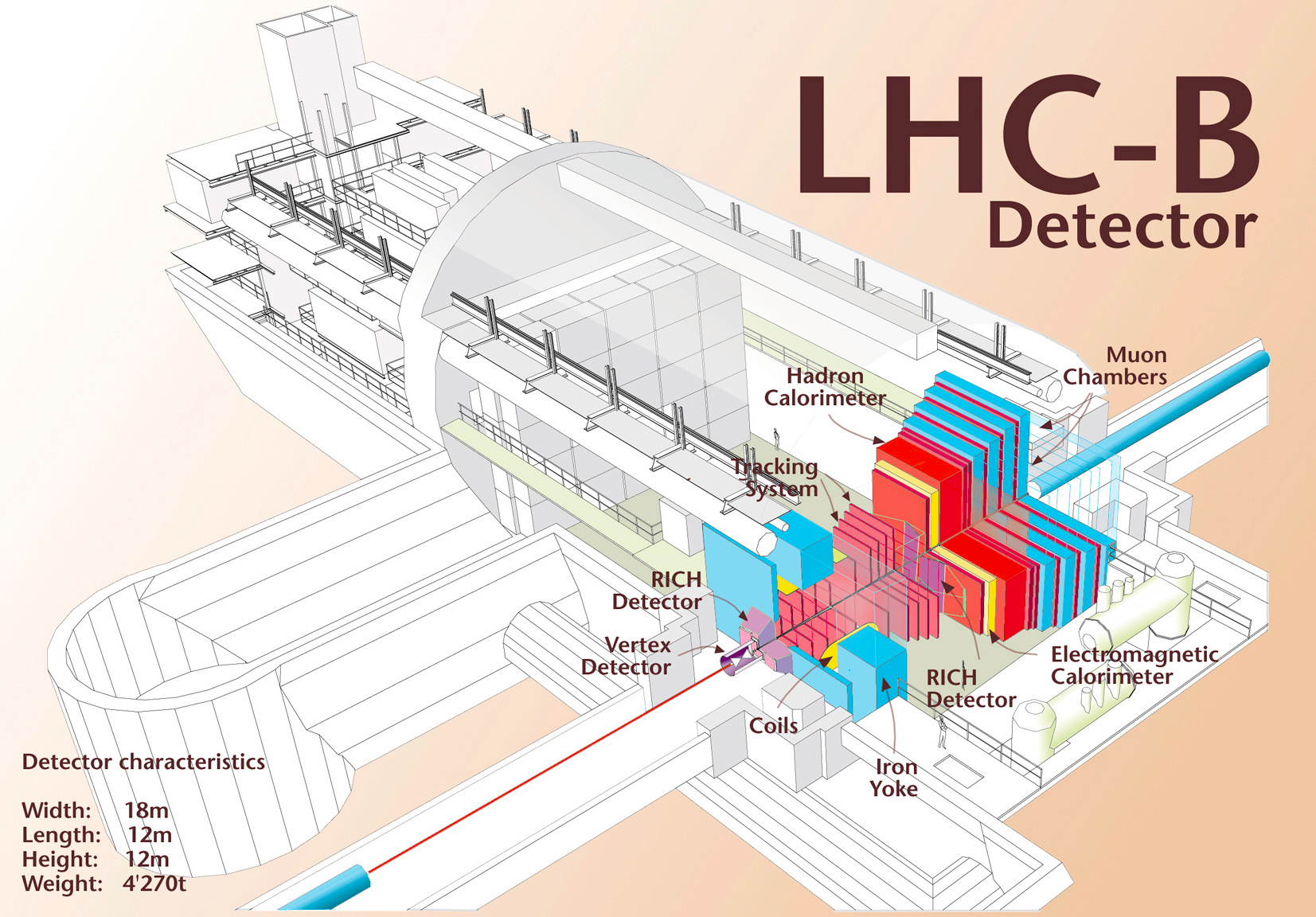 Sept 2016
JMB, VSOP Quy Nhon
26
[Speaker Notes: LHCb dedicated to forward low-angle physics (especially b-quark production, rare decays) looks like a ”fixed target” detector.
Very good particle identification]
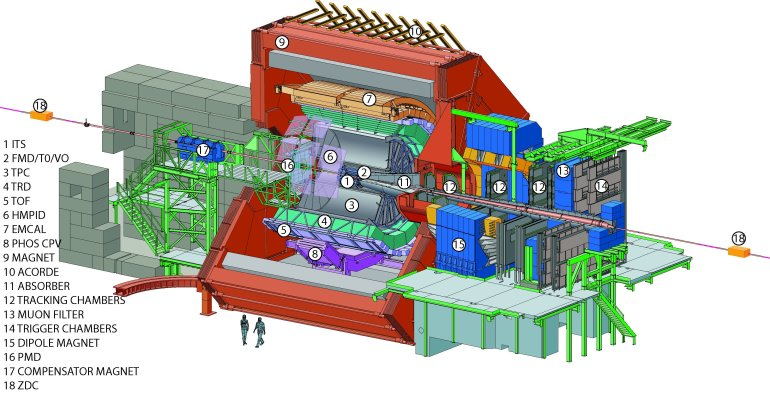 Sept 2016
JMB, VSOP Quy Nhon
27
[Speaker Notes: Alice looks for high-multiplicity events in nucleus-nucleus collisions- the only LHC detector to have a gas tracker due to low-lumi and high-occupancy operation]
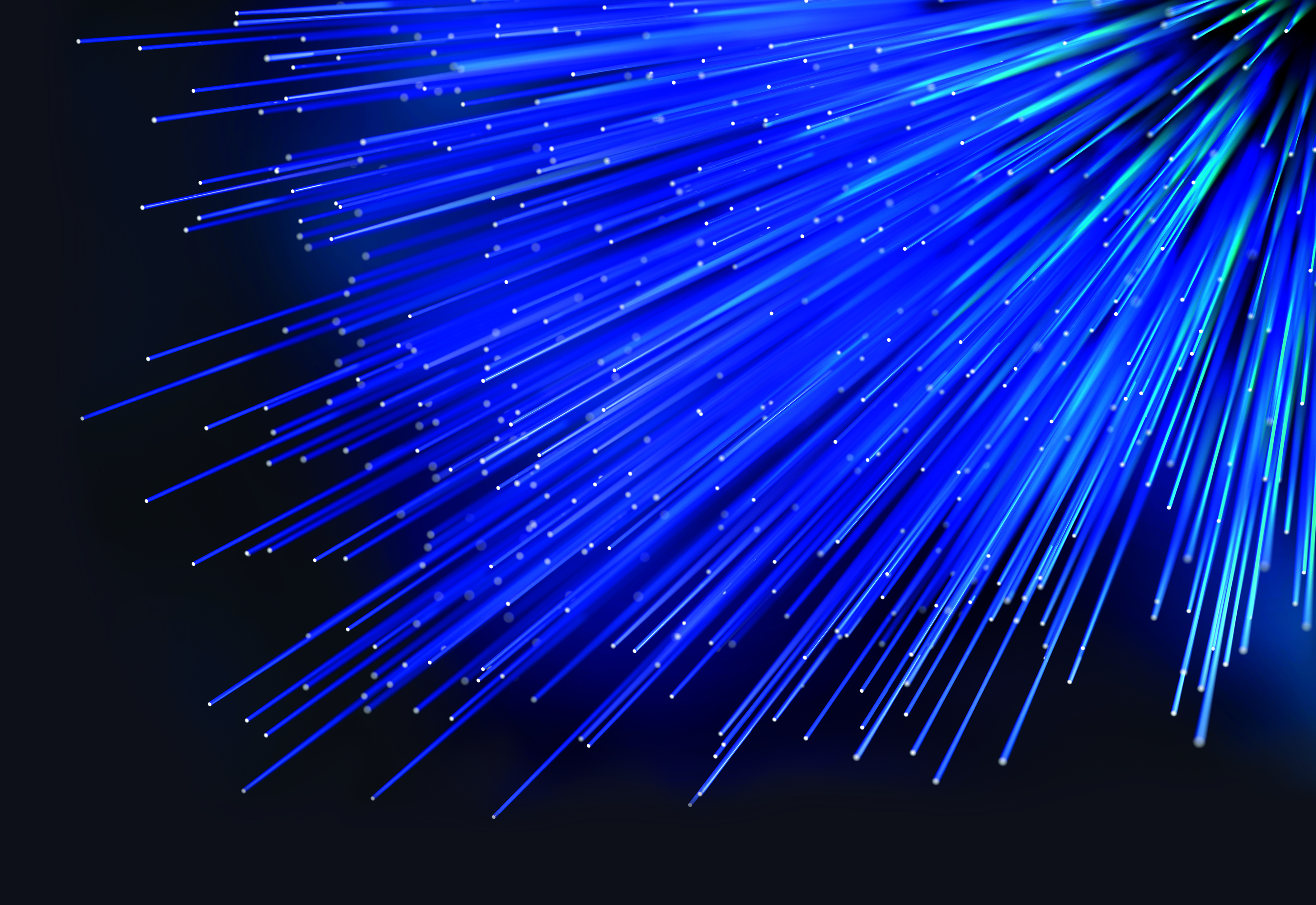 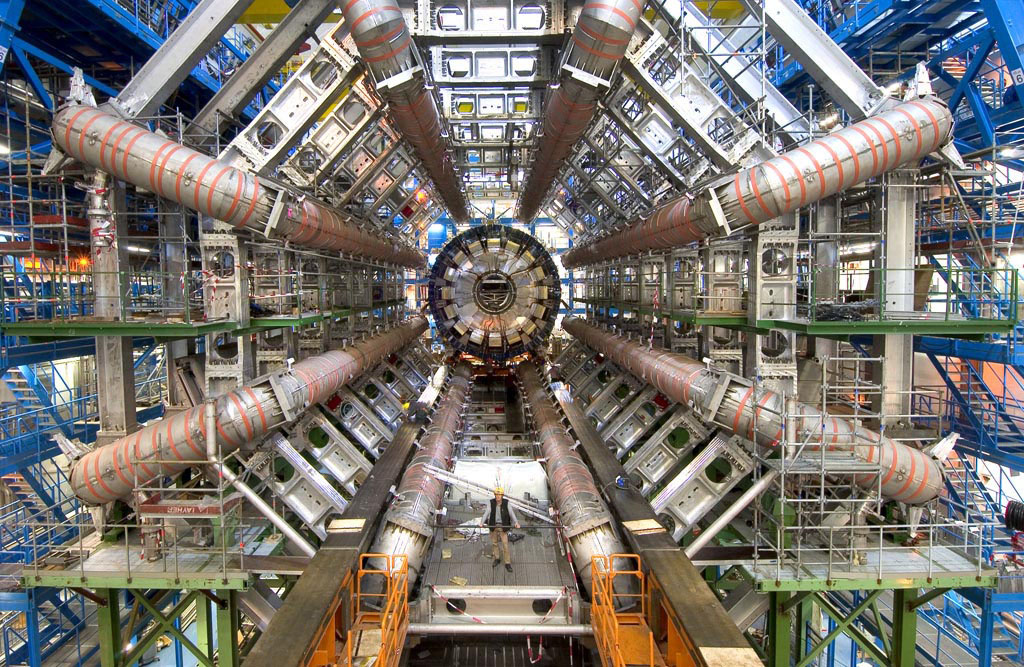 Sept 2016
JMB, VSOP Quy Nhon
28
[Speaker Notes: FHM etc]
Some Detector Principles
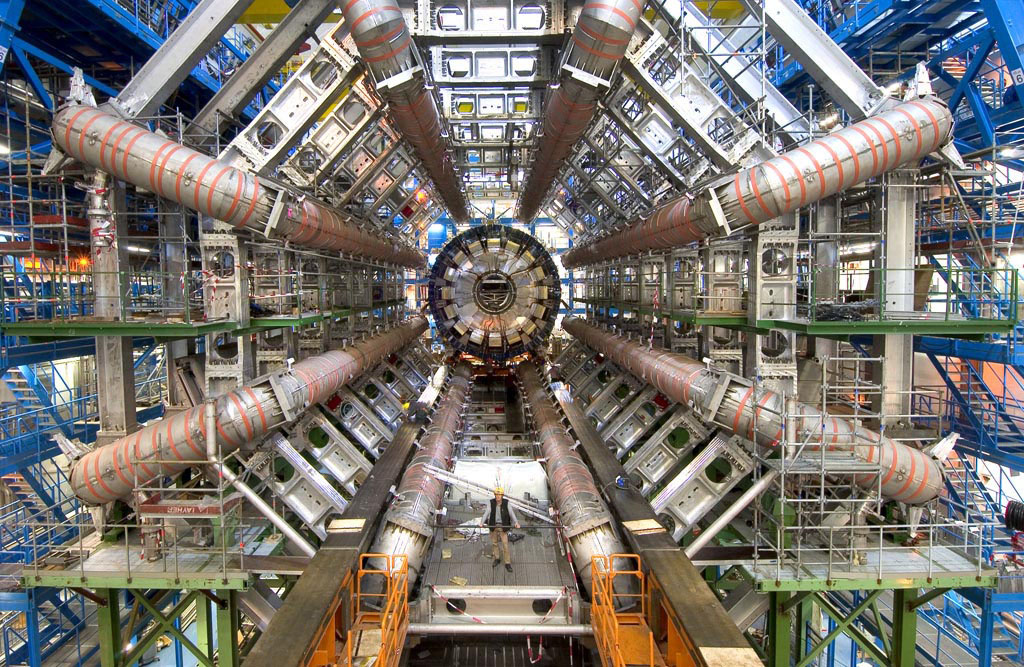 In a nutshell…
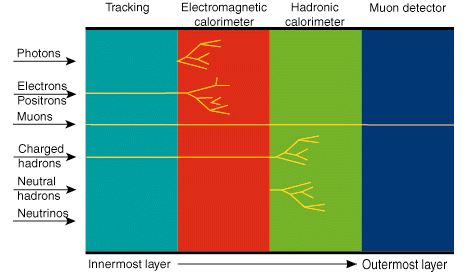 Sept 2016
JMB, VSOP Quy Nhon
30
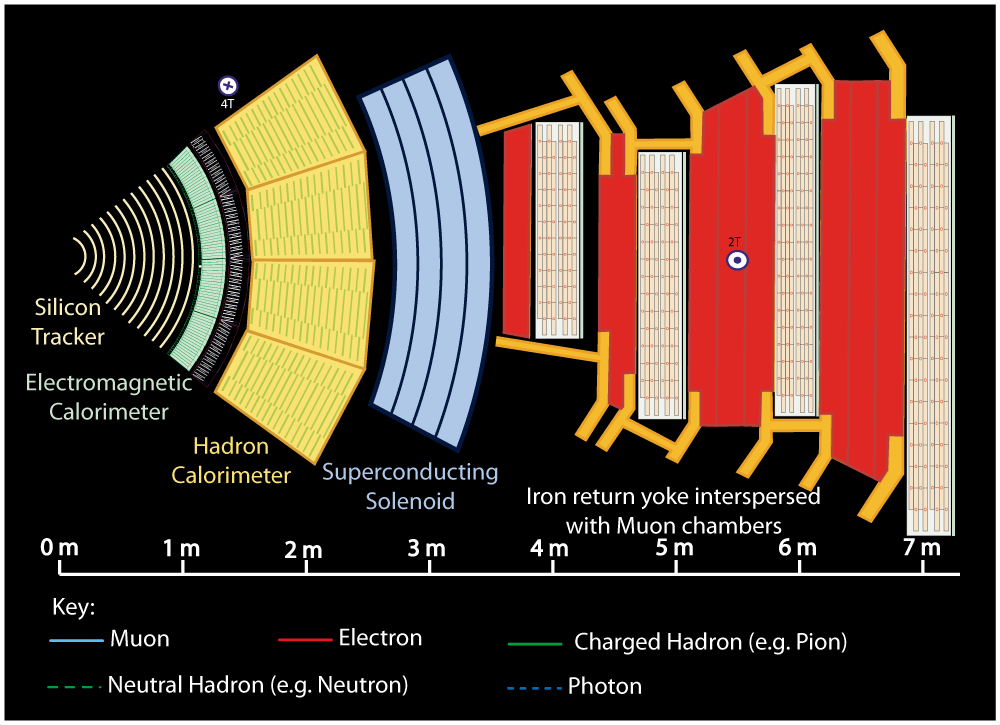 Sept 2016
JMB, VSOP Quy Nhon
31
[Speaker Notes: Buttons. Click on any particle type to display the relevant slide with animations. Clicking again will return to this slide. 
Recommend putting this slide in the middle of your presentation and putting the other 5 slides at the end. 
If you have any difficulties, contact David.Barney@cern.ch]
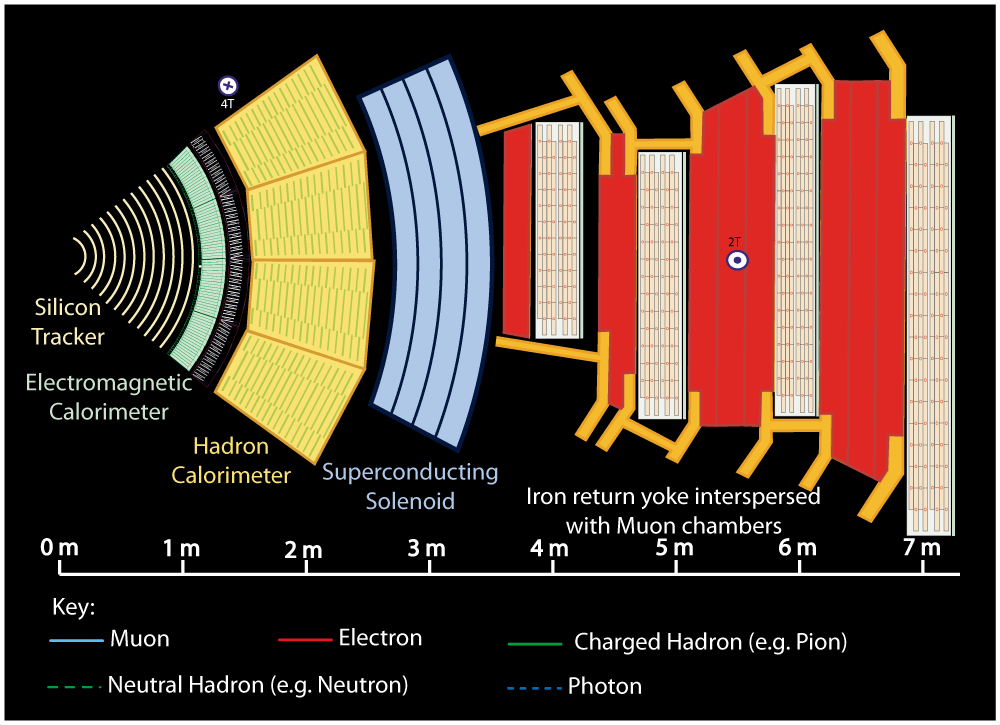 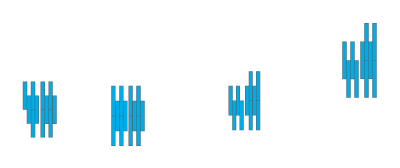 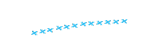 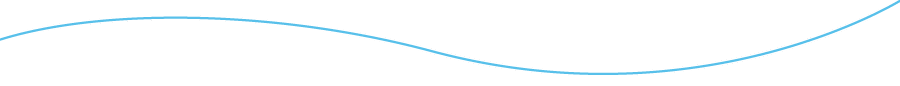 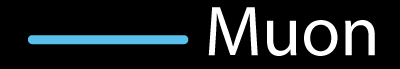 Sept 2016
JMB, VSOP Quy Nhon
32
[Speaker Notes: Muon: passing through CMS, bending in the field (both ways, depending on when it is inside or outside of the solenoid) leaving hits in the Tracker layers and the muon chambers before escaping completely]
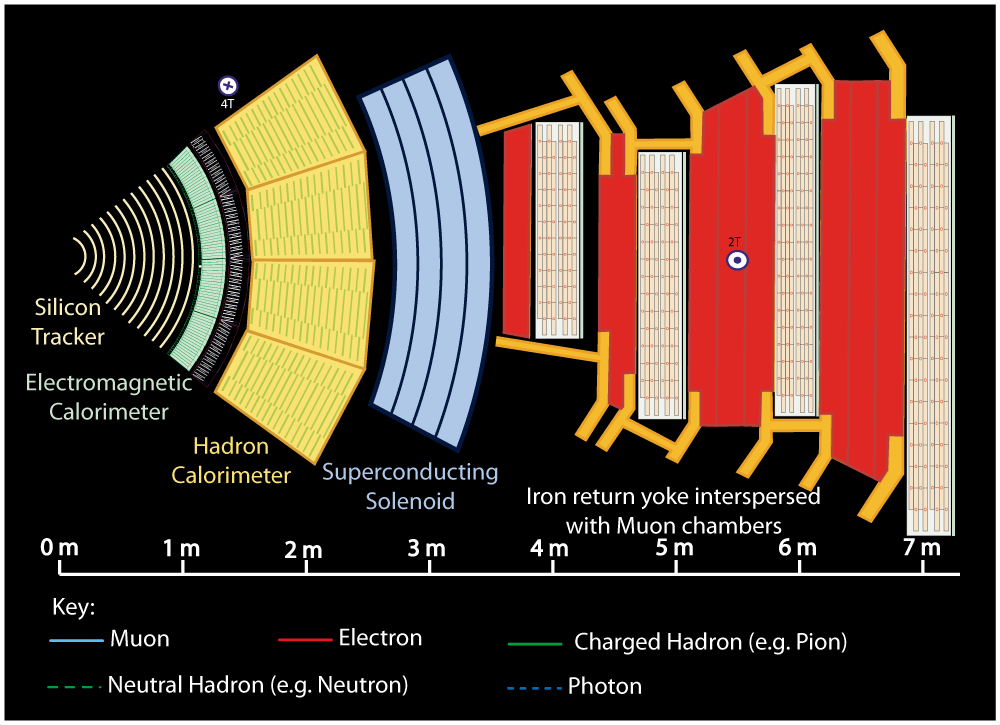 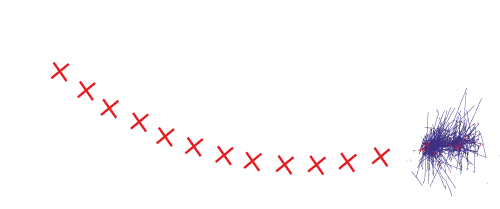 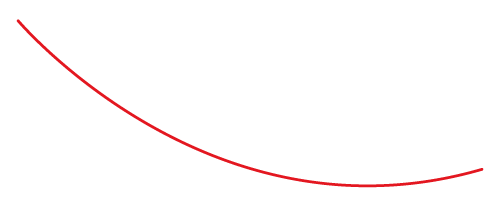 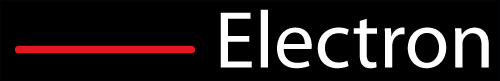 Sept 2016
JMB, VSOP Quy Nhon
33
[Speaker Notes: Electron: Bending in the magnetic field, leaving hits in the tracker layers and being “stopped” by the electromagnetic calorimeter]
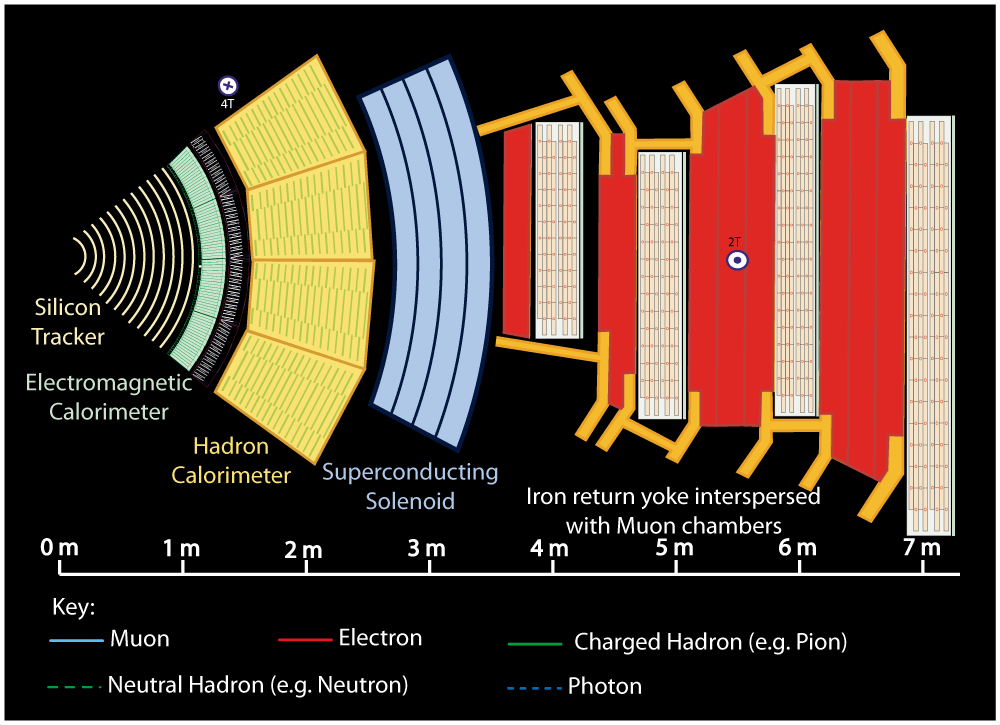 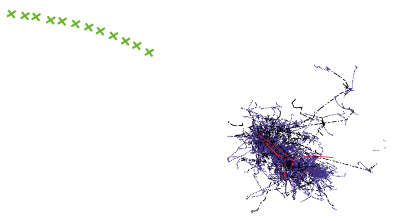 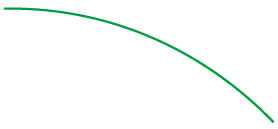 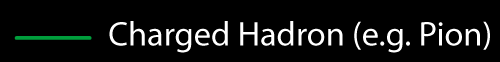 Sept 2016
JMB, VSOP Quy Nhon
34
[Speaker Notes: Charged hadron: Bends in the magnetic field and leaves signals in the tracker layers; passes through the electromagnetic calorimeter leaving essentially no signal, and is “stopped” by the hadron calorimeter]
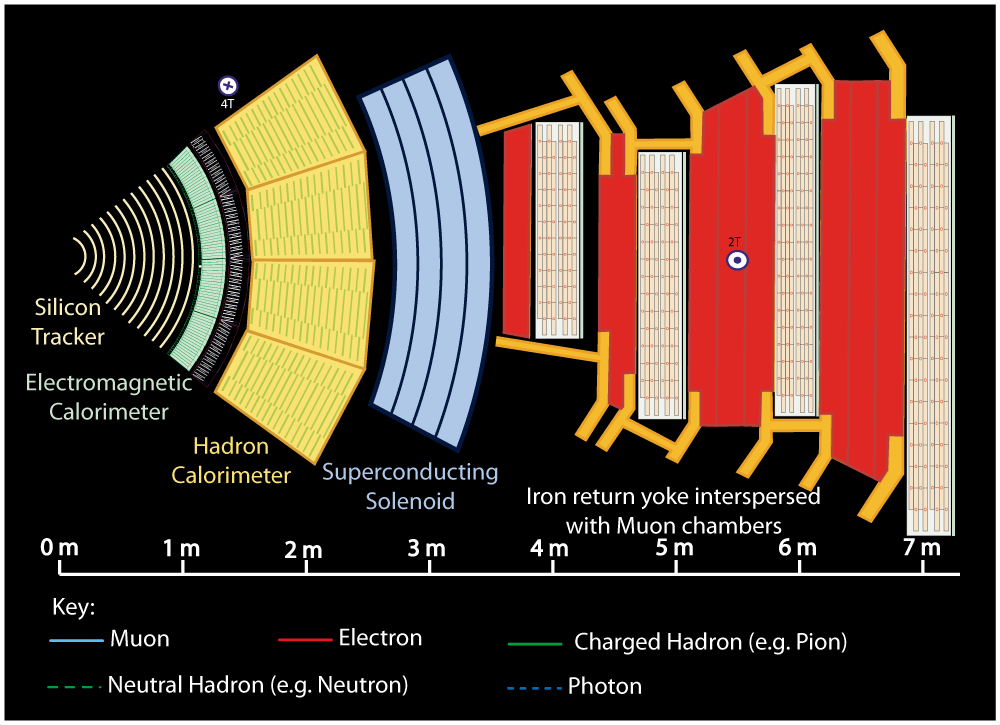 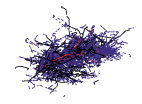 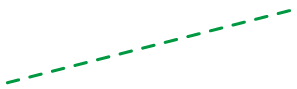 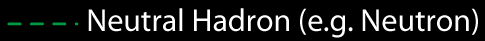 Sept 2016
JMB, VSOP Quy Nhon
35
[Speaker Notes: Neutral hadron: Does not bend in the magnetic field and does not leave any signal in the tracker layers; passes through the electromagnetic calorimeter leaving essentially no signal, and is “stopped” by the hadron calorimeter]
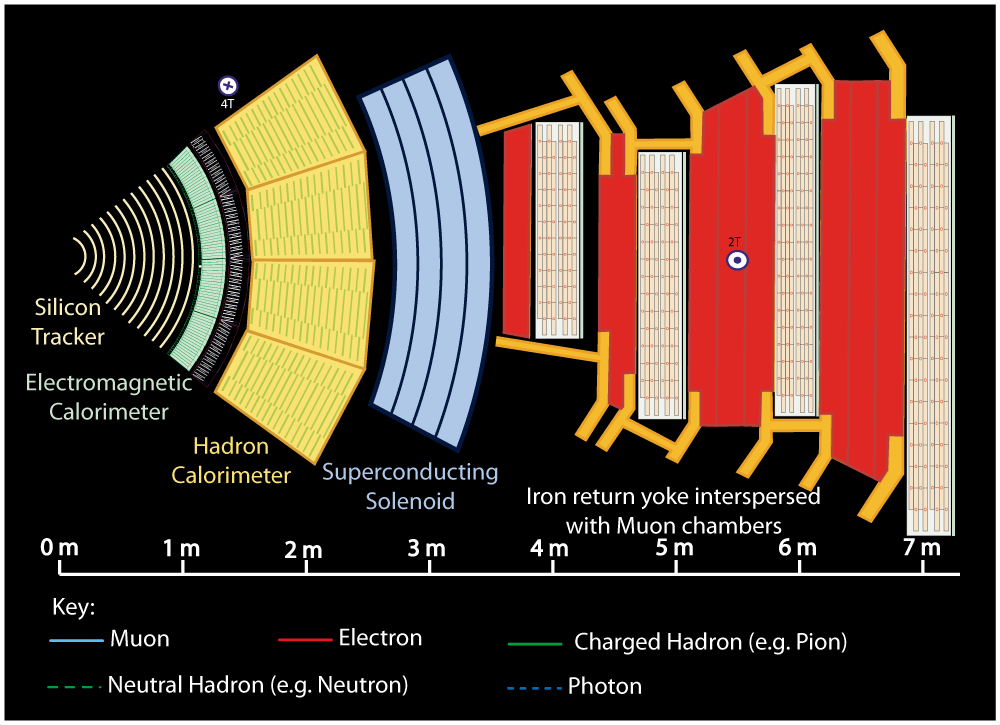 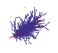 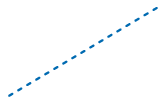 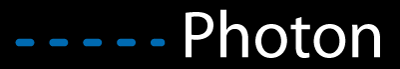 Sept 2016
JMB, VSOP Quy Nhon
36
[Speaker Notes: Photon: passes through the tracker without bending in the magnetic field or leaving hits, is “stopped” by the electromagnetic calorimeter]
Momentum Measurement
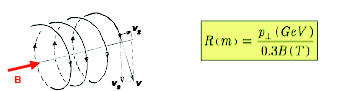 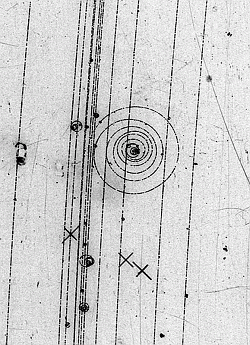 Accurate measurement of particle path, including radius of curvature in magnetic field
Minimise multiple scattering
Minimise noise
Enough ‘hits’ and low enough occupancy to allow good pattern recognition
Sept 2016
JMB, VSOP Quy Nhon
37
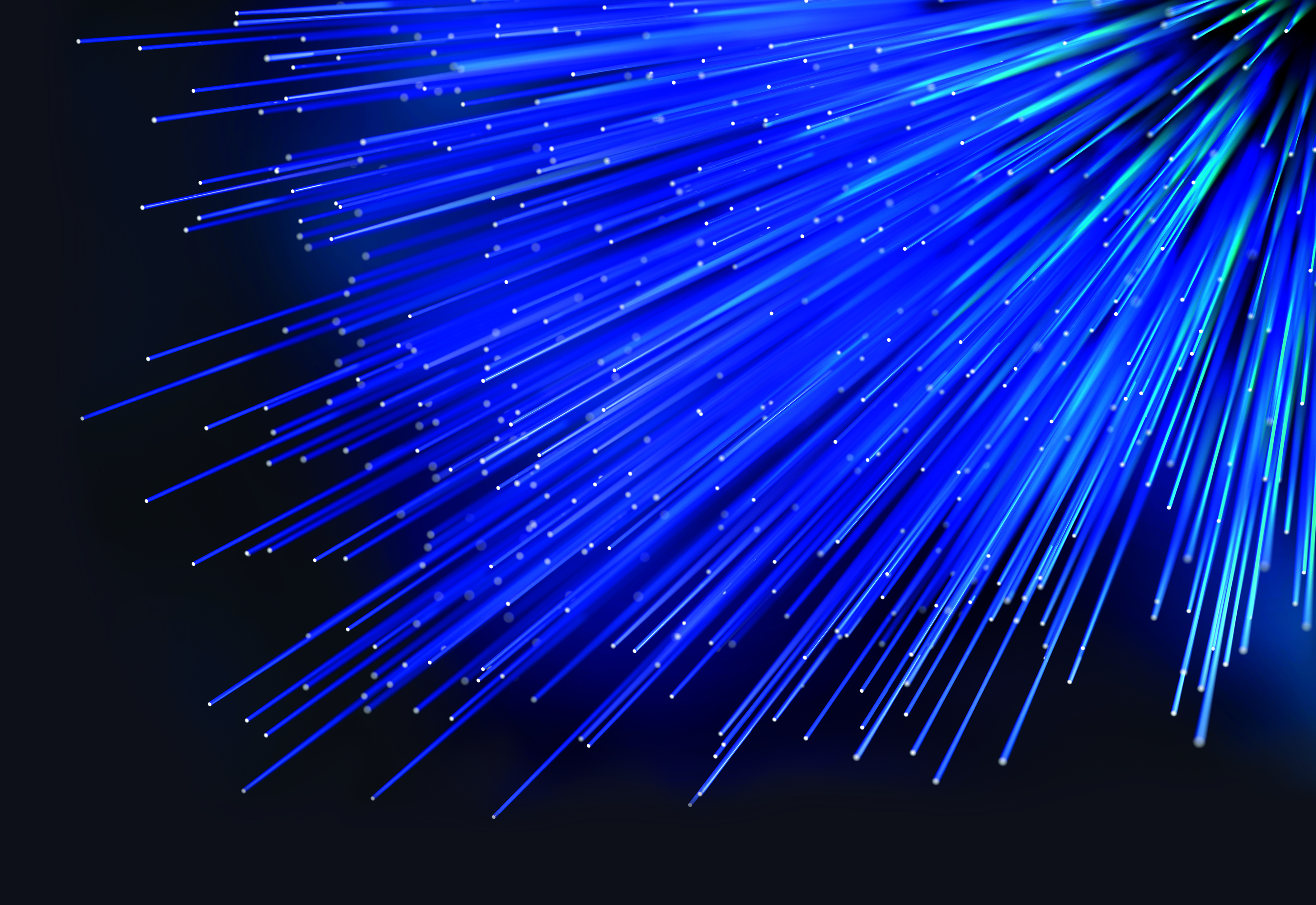 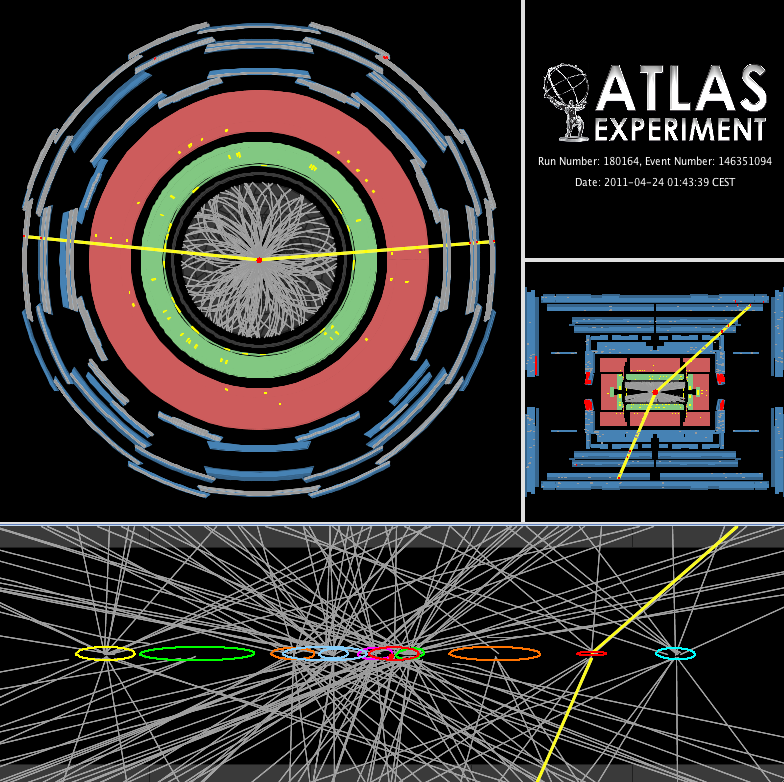 Sept 2016
JMB, VSOP Quy Nhon
38
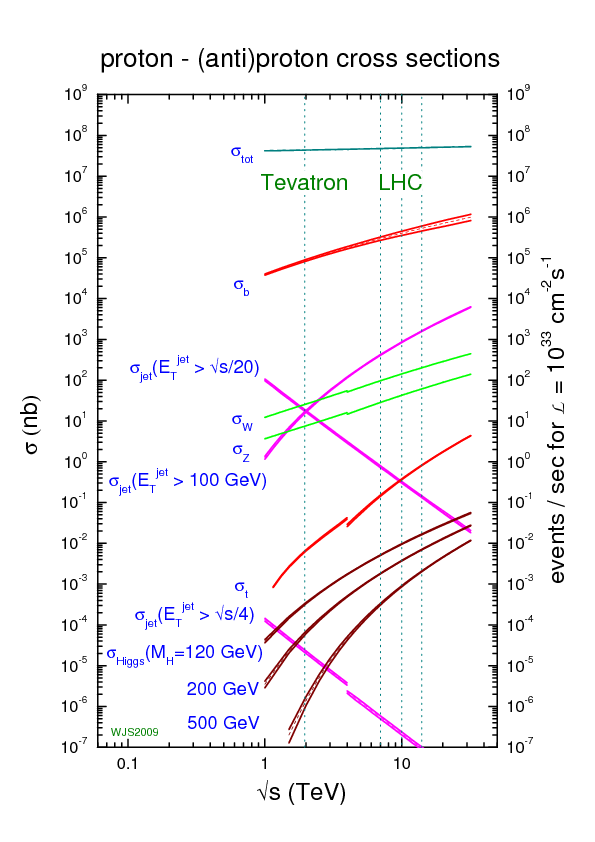 Data Acquisition and Triggering
Sept 2016
JMB, VSOP Quy Nhon
39
DAQ and Trigger
What a trigger is and how it works
Tells you when is the “right” moment to take your data
Decides very rapidly what output to keep if you can’t keep all of it. The decision is based on some ‘simple’ criteria
Can be done in several levels
Sept 2016
JMB, VSOP Quy Nhon
40
What is it about...
How to get from here…
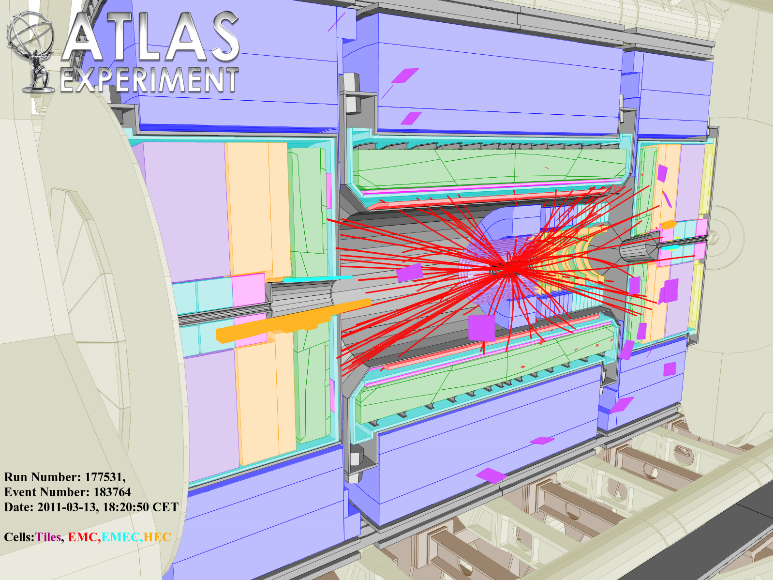 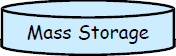 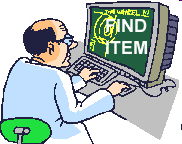 Select HIGGS
To here.
Sept 2016
JMB, VSOP Quy Nhon
41
Or
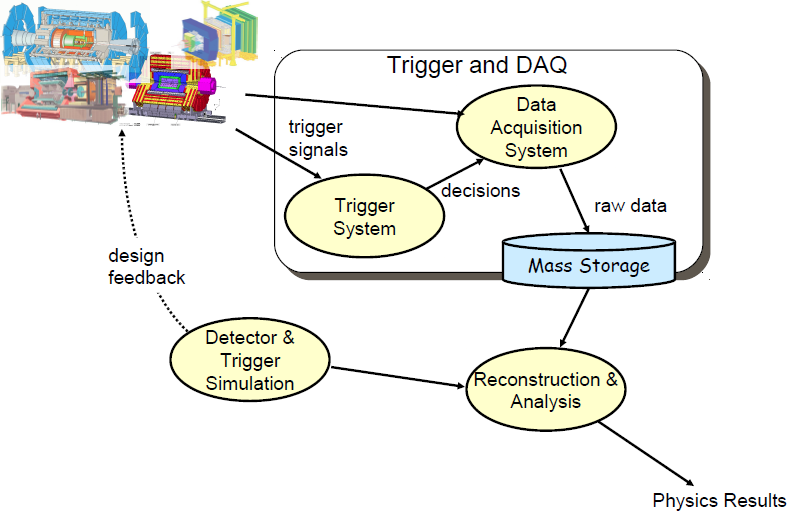 Main role of Trigger & DAQ:
Process the signals generated in the detectors
Select the ‘interesting’ events and reject the ‘boring’ ones
Save interesting ones on mass storage for physics analysis
Sept 2016
JMB, VSOP Quy Nhon
42
DAQ
Abbreviation for Data Acquisition System
Wikipedia:
Process of sampling signals that measure real world physical conditions and converting the resulting samples into digital numeric values that can be manipulated by a computer.
In HEP it consists mainly of electronics, computer science, networking and quite a lot of physics
Tasks
Gathers the data produced by the detectors (Readout)
Forms complete events (Event Building)
Possibly feeds (several) levels of deciding to keep the collision (called typically event in the following)
Stores event data (Data logging)
Provides control, configuration and monitoring facilities
Sept 2016
JMB, VSOP Quy Nhon
43
Deadtime and Efficiency
Definitions
Average rate of physics phenomenon (input): f
Process rate: λ=1/f
Average rates of DAQ (output): 
Deadtime: 
Time the system requires to process an event, without being able to handle other triggers
Probability that DAQ is busy:   P[busy] = 
Probability that DAQ is free:    P[free] = 1 - 
Therefore
   .

Efficiency:
Sept 2016
JMB, VSOP Quy Nhon
44
DAQ: Collider mode
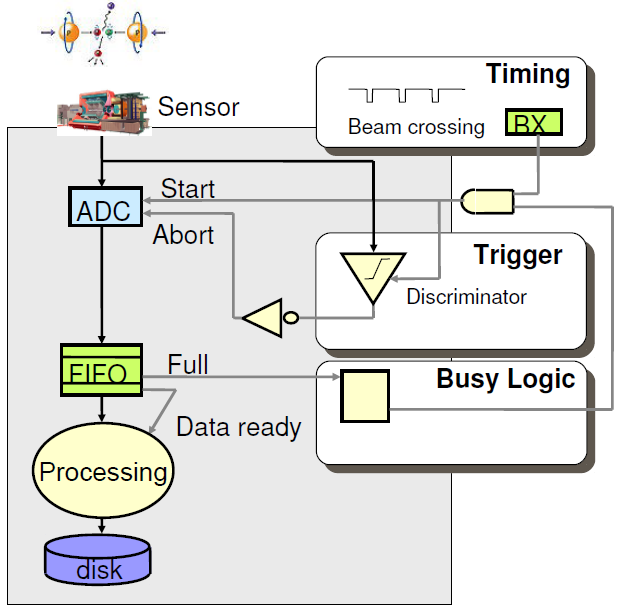 Particle collisions are synchronous
Trigger rejects uninteresting events
Even if collisions are synchronous, the triggers (interesting events) are unpredictable
Derandomisation is still needed
No trigger deadtime if trigger latency below time between two beam crossings
Sept 2016
JMB, VSOP Quy Nhon
45
Multi-Level Trigger
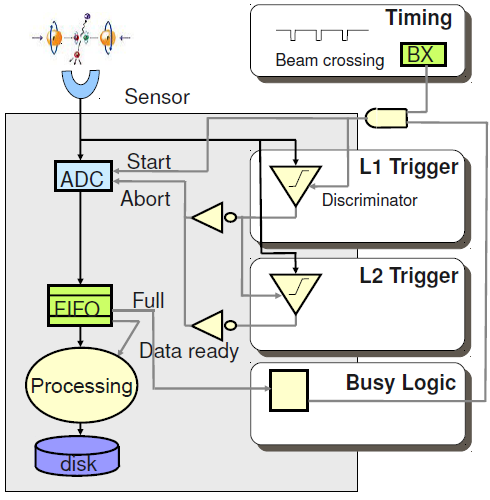 For complicated triggers latency can be long
if trig>BX, deadtime>50%
Split trigger in several levels with increasing complexity and latency
All levels can reject events
with L1<BX, trigger deadtime only L1·L2
Sept 2016
JMB, VSOP Quy Nhon
46
Multi-Level Trigger
For optimal data reduction can add trigger level between readout and storage (High-level trigger)
Has access to some/all processed data
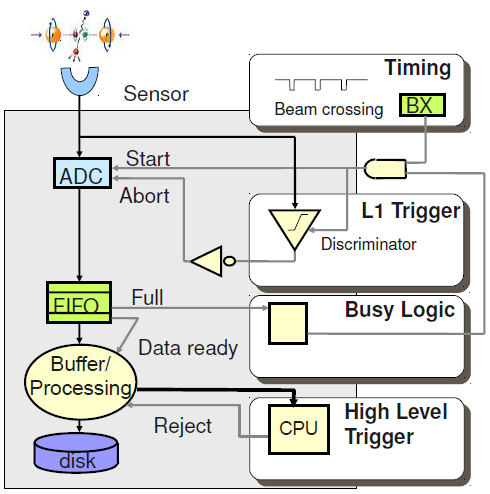 Sept 2016
JMB, VSOP Quy Nhon
47
The increased number of channels require hierarchical structure with well defined interfaces between components
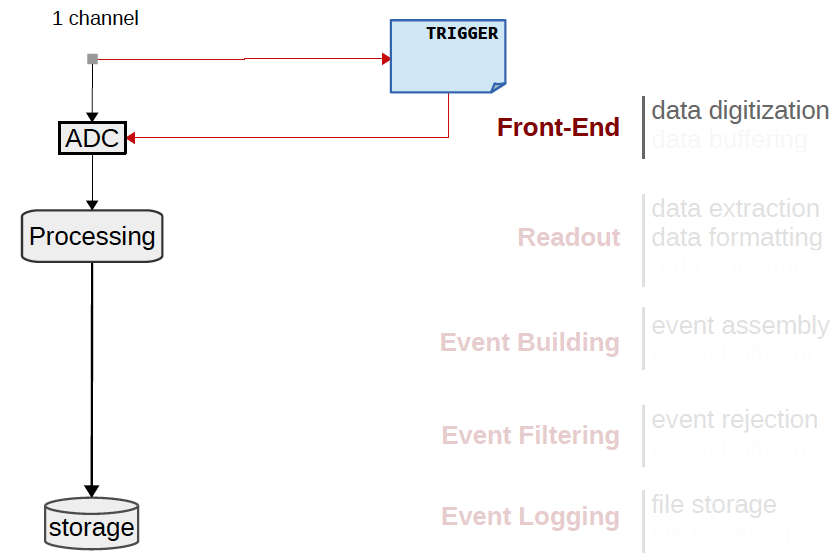 Sept 2016
JMB, VSOP Quy Nhon
48
The increased number of channels require hierarchical structure with well defined interfaces between components
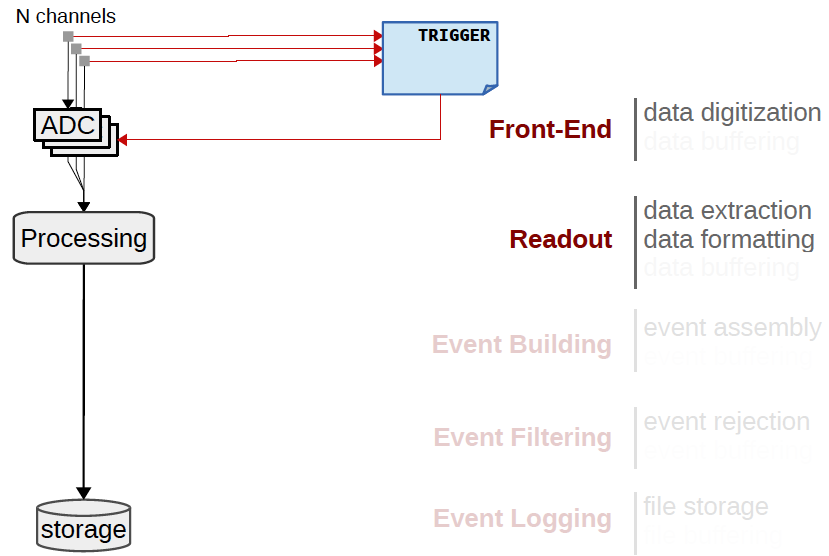 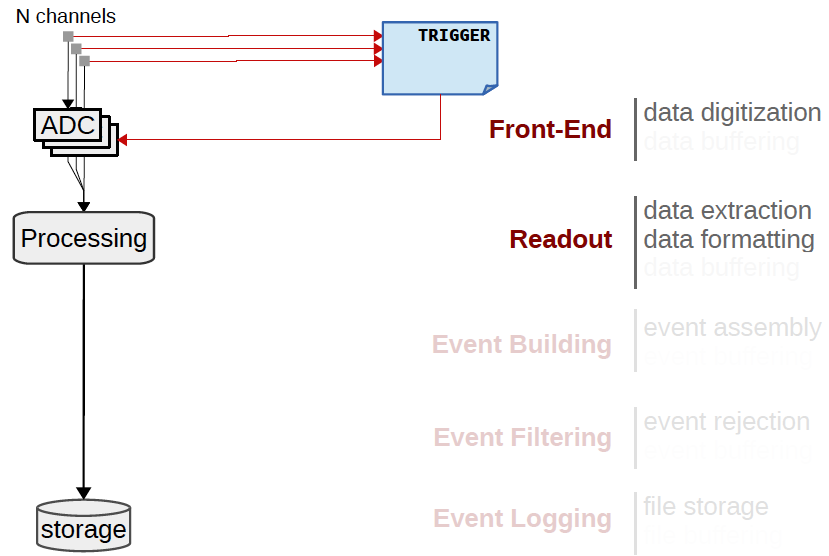 Sept 2016
JMB, VSOP Quy Nhon
49
The increased number of channels require hierarchical structure with well defined interfaces between components
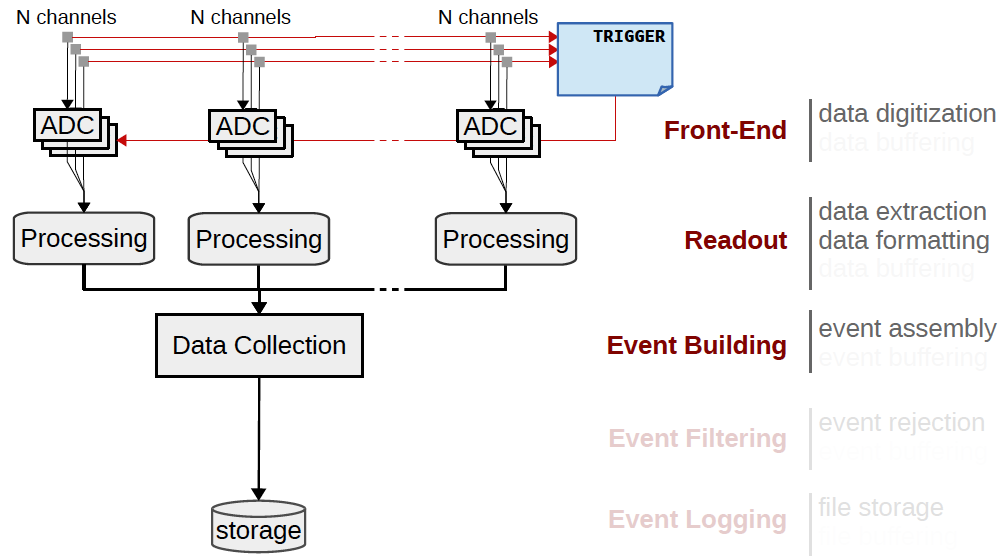 Sept 2016
JMB, VSOP Quy Nhon
50
The increased number of channels require hierarchical structure with well defined interfaces between components
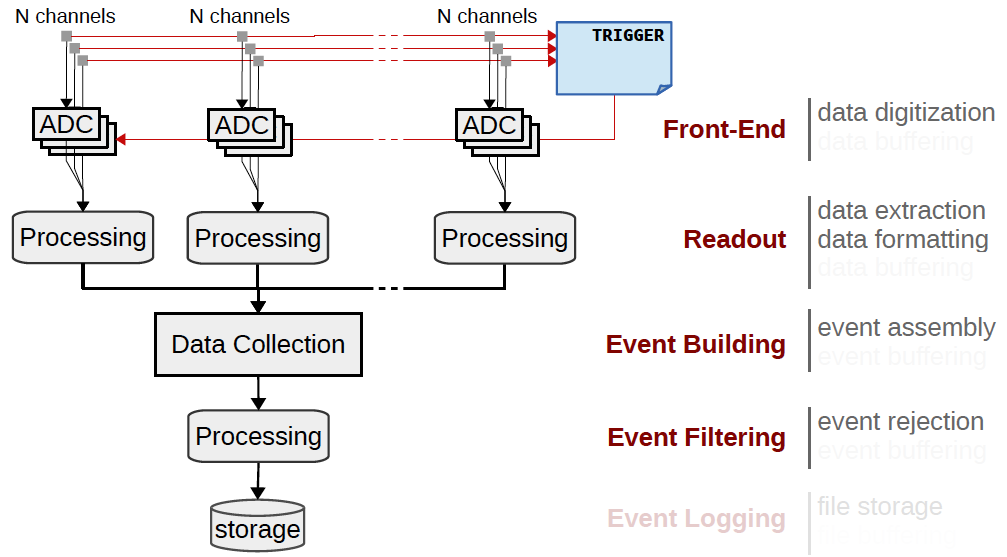 Sept 2016
JMB, VSOP Quy Nhon
51
The increased number of channels require hierarchical structure with well defined interfaces between components
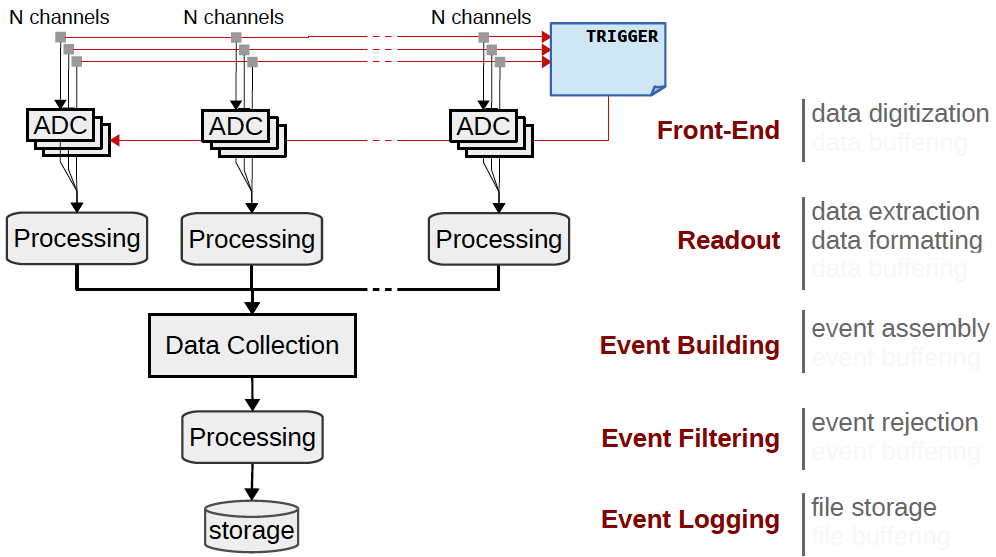 Sept 2016
JMB, VSOP Quy Nhon
52
Buffering usually needed at all levels
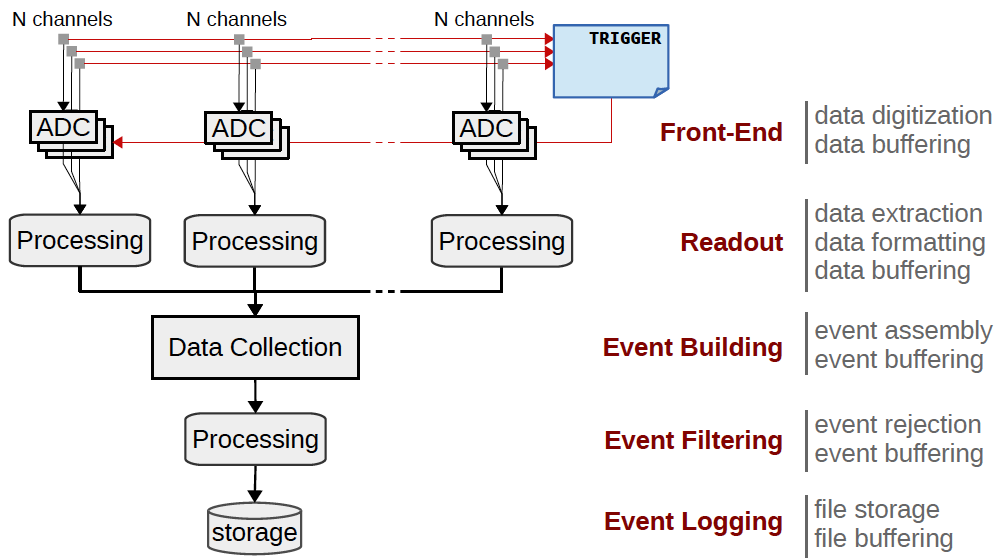 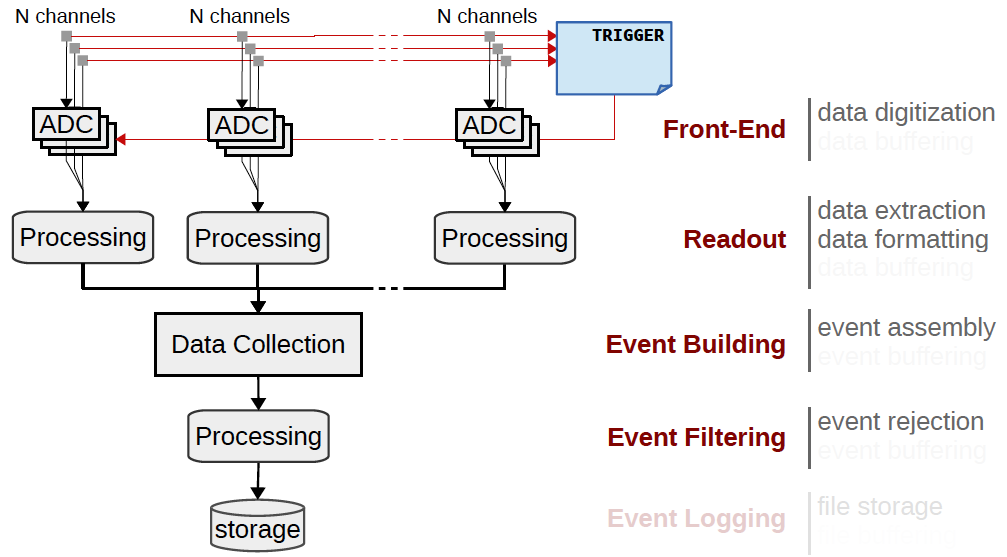 Sept 2016
JMB, VSOP Quy Nhon
53
19”
7U
Backplane Connectors
(for power and data)
VME Board 
Plugs into Backplane
Read-out Topology
Reading out = building events out of many detector channels
We define “building blocks”
Example: readout crates, event building nodes, …
Crate: many modules put in a common chassis which provides
Mechanical support
Power
A standardised way to access the data
Provides signal and protocol standard for communication
All this is provided by standards for (readout) electronics such as NIM or VME (IEEE 1014)
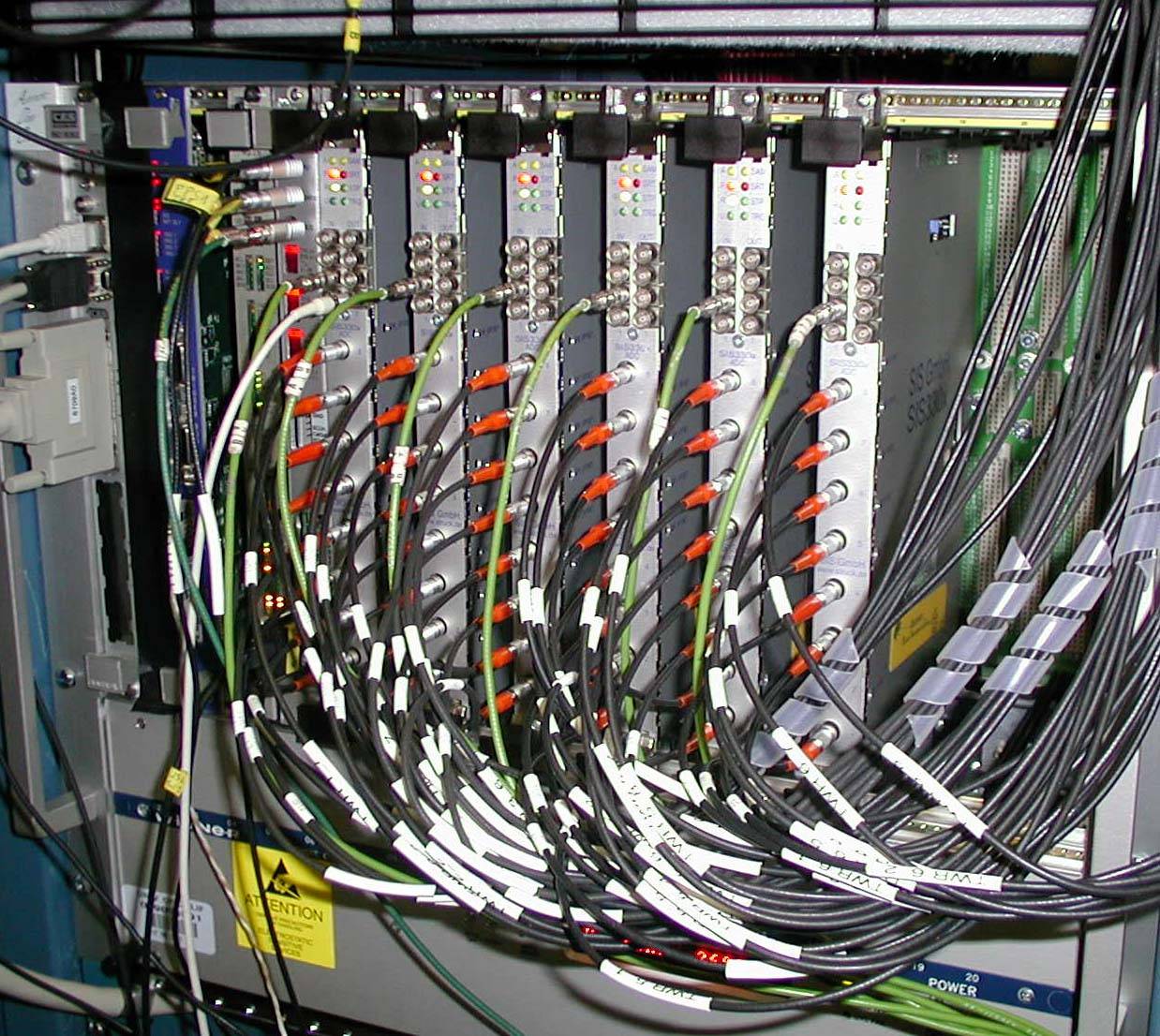 Sept 2016
JMB, VSOP Quy Nhon
54
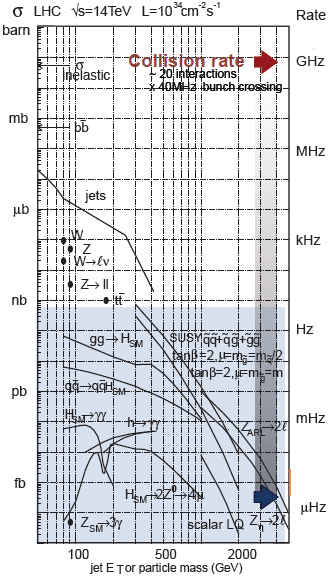 Huge incoming rate of common – and therefore eventually “uninteresting” – collisions
Huge rejection needed from ~109 Hz to ~102 - 103 Hz for offline storage (physics analyses)
Impossible to save all collisions
Would result in O(100000) PetaByte or O(1000) Exabyte per year of data per experiment
For comparison: 5 Exabytes: All words ever spoken by human beings.
Sept 2016
JMB, VSOP Quy Nhon
55
Trigger = Rejection
Problem: We must analyse and reject most collisions prior to storage
Solution: Trigger
Fast processing
High efficiency for                                                           interesting  physics
Huge rejection factor                                                                  104 – 105
If the incoming rate                                                                           is very high, the trigger                                                          itself is a ‘severe’ physics decision –
Make sure your favourite physics channel is selected with high efficiency! 
Many other triggers needed by other physics analyses will compete with you
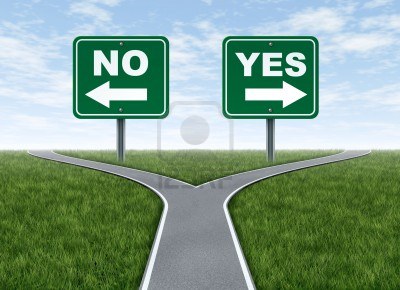 Sept 2016
JMB, VSOP Quy Nhon
56
Example: H
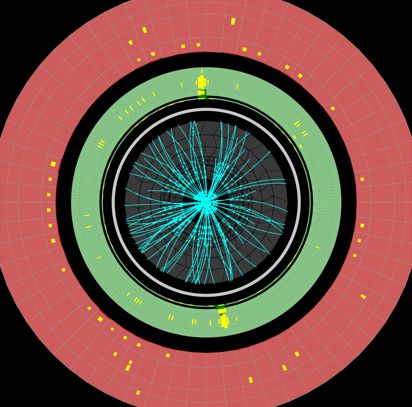 Roughly one 125 GeV Higgs for every 10 billion pp interactions
H is rare decay with BR 10-3
Approx. 1 H per 10 trillion interactions
Make sure you select them all….
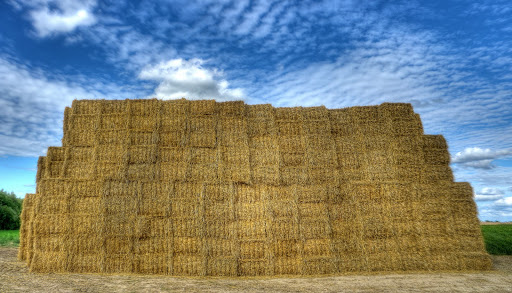 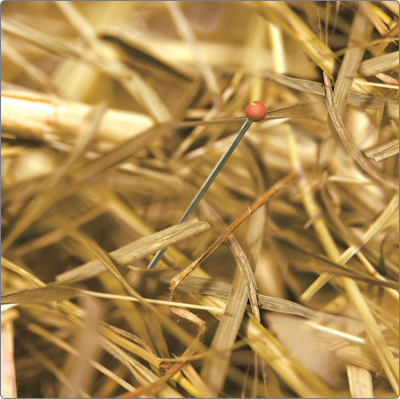 Sept 2016
JMB, VSOP Quy Nhon
57
Other Challenges
Pile-up (overlapping collisions)
Bunch crossing frequency of 40 MHz
LHC produced up to 75 pileup events in Run 2. Every bunch crossing ~few 1000 particles are produced
It's on-line (cannot go back and recover events)
need to monitor selection - need very good control over all  conditions

Any event thrown away is                                                   lost for ever!
Sept 2016
JMB, VSOP Quy Nhon
58
Example: Higgs
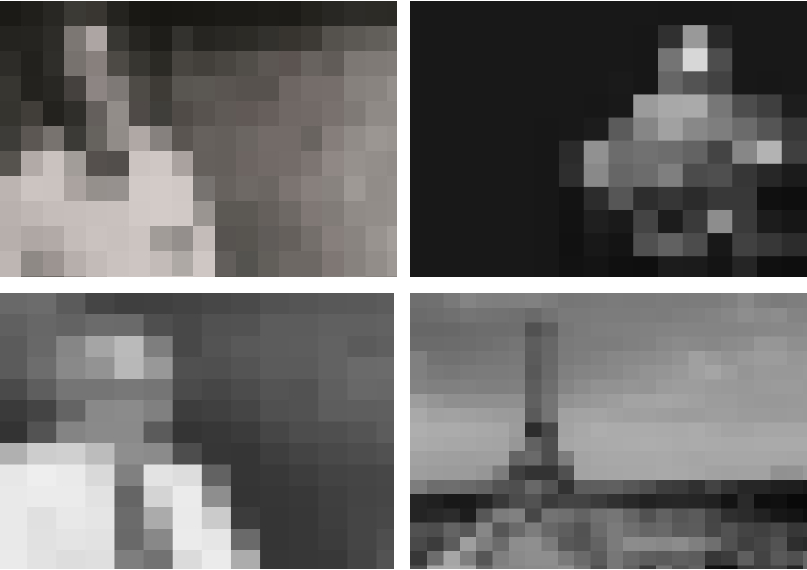 Level 1
Coarse granularity, very basic info available (and probably no overview of whole event/picture)
Sept 2016
JMB, VSOP Quy Nhon
59
Example: Higgs
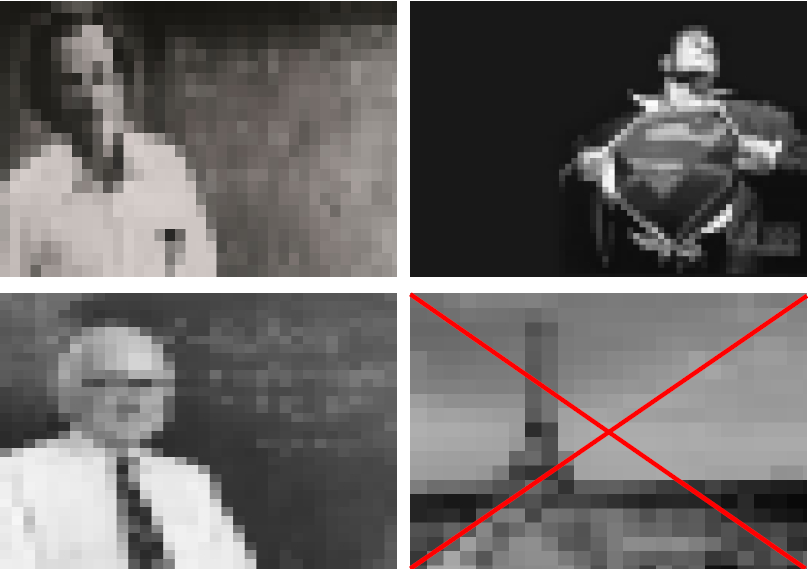 Level 2
More information available, improved reconstruction, improved ability to reject events
Sept 2016
JMB, VSOP Quy Nhon
60
Example: Higgs
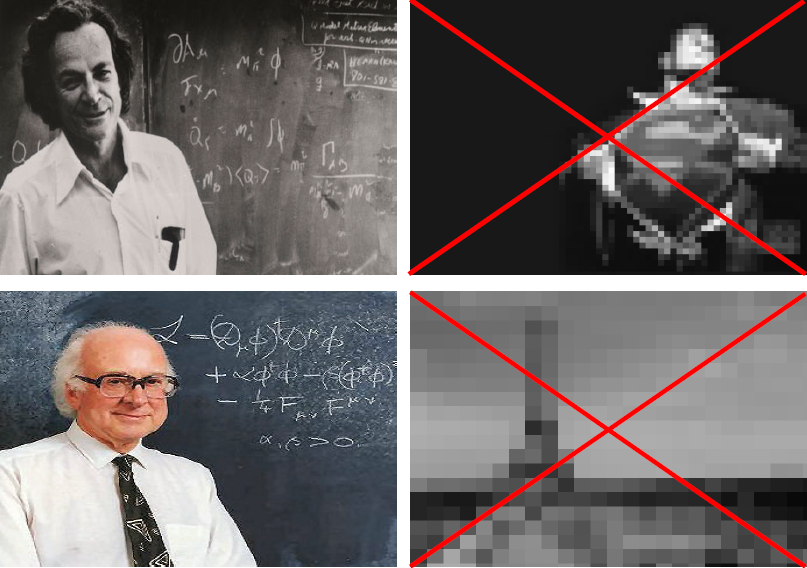 Level 3
High quality reconstruction, improved ability to reject events. 
(But still leave the last steps for offline analysis)
Sept 2016
JMB, VSOP Quy Nhon
61
Outline
Introduction
First measurements 
Jets and boosted objects 
Higgs Discovery and Measurement
Measurements and Model Independence
Searches and the future
With thanks to Mario Campanelli, Monica Wielers, Wainer Vandelli (and of course many other colleagues too!)
Sept 2016
JMB, VSOP Quy Nhon
62